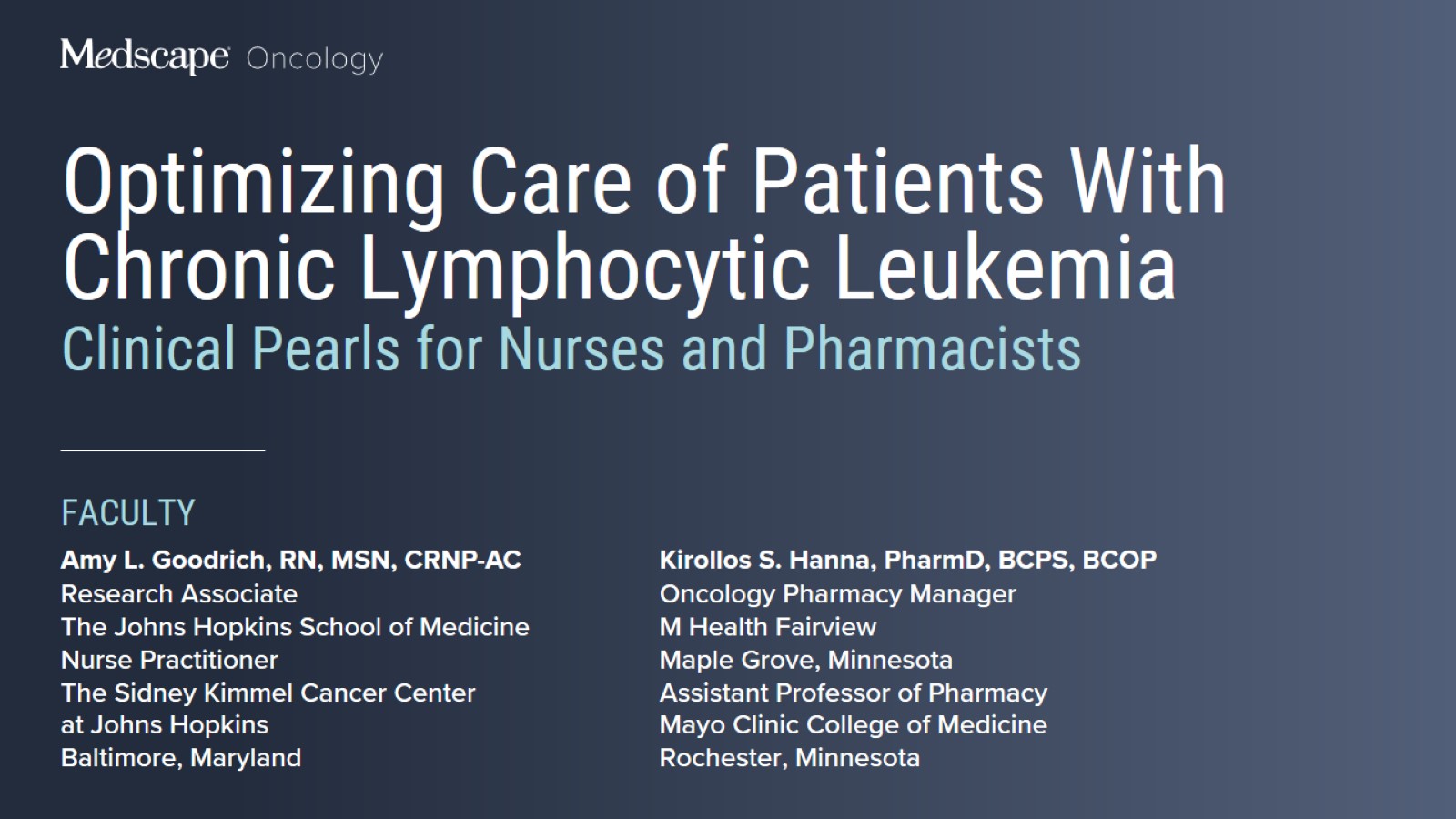 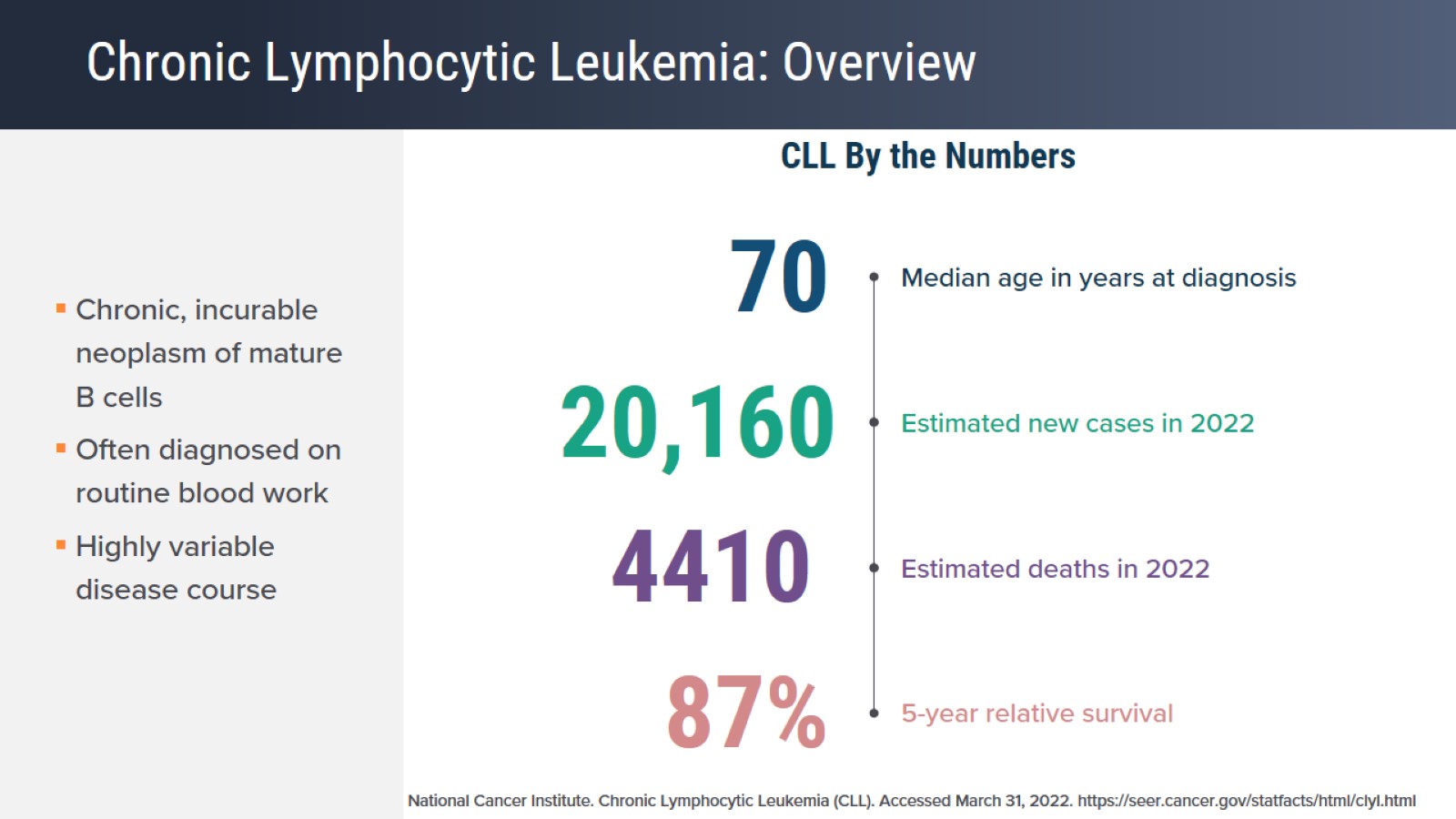 Chronic Lymphocytic Leukemia: Overview
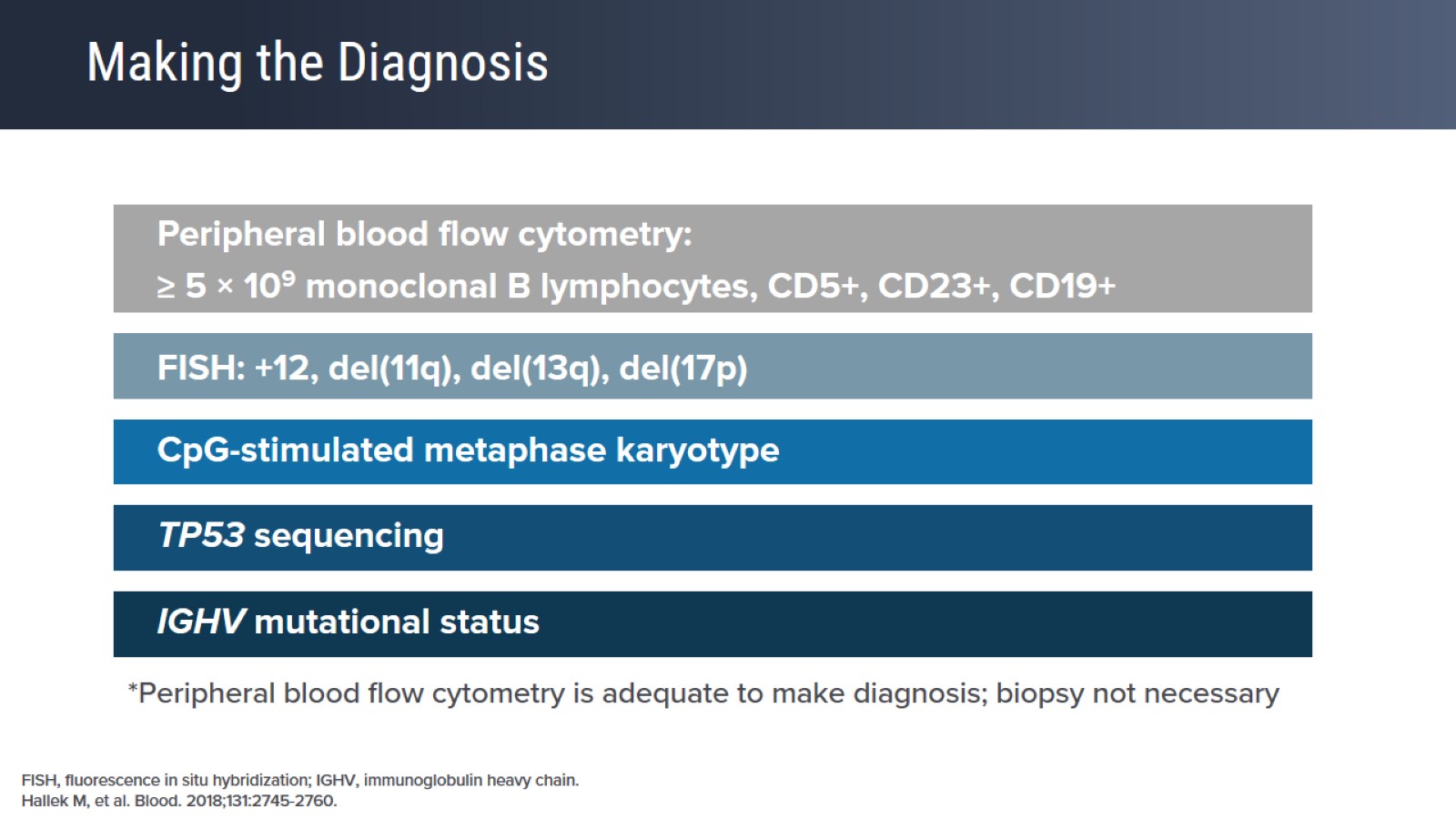 Making the Diagnosis
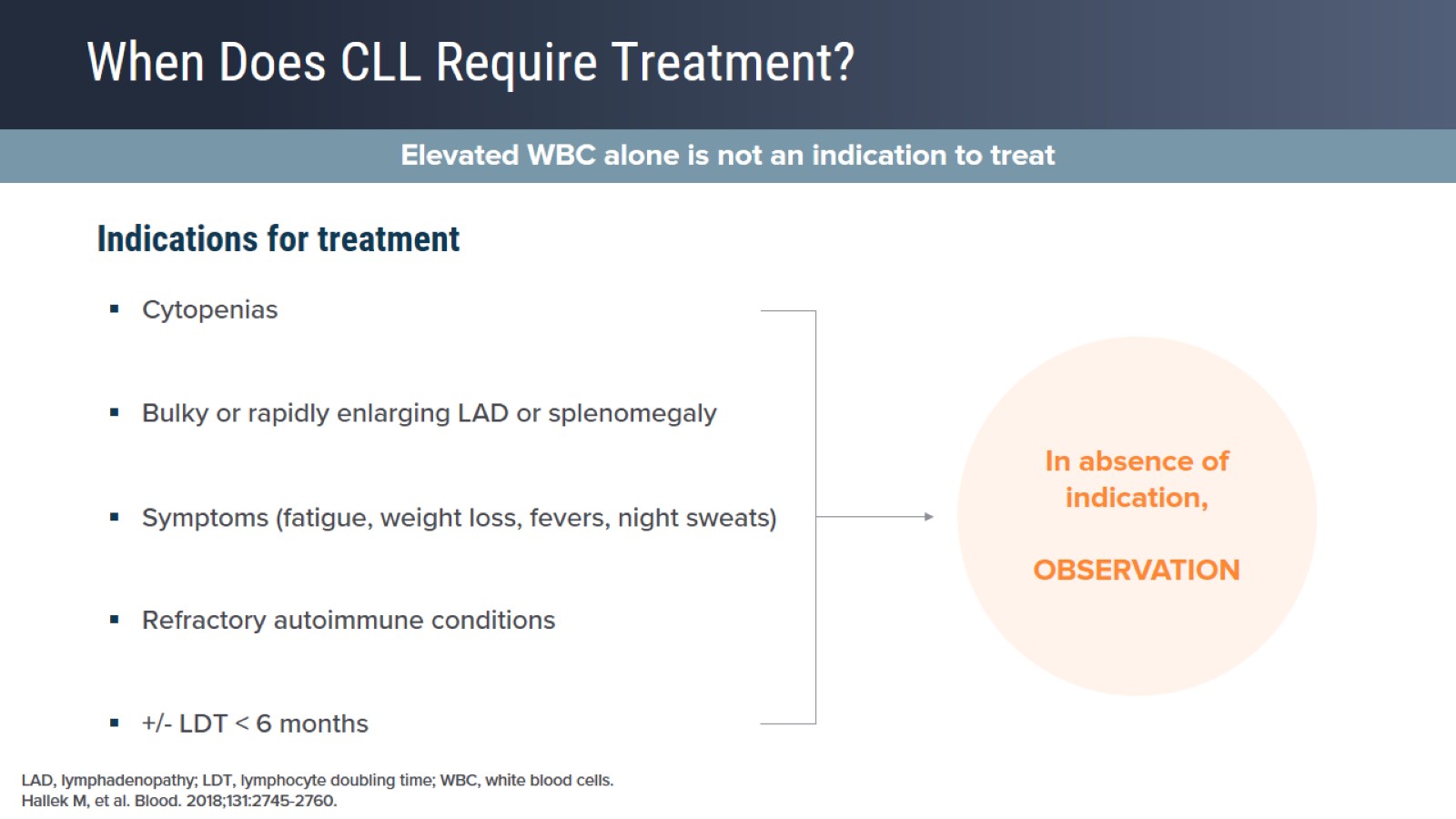 When Does CLL Require Treatment?
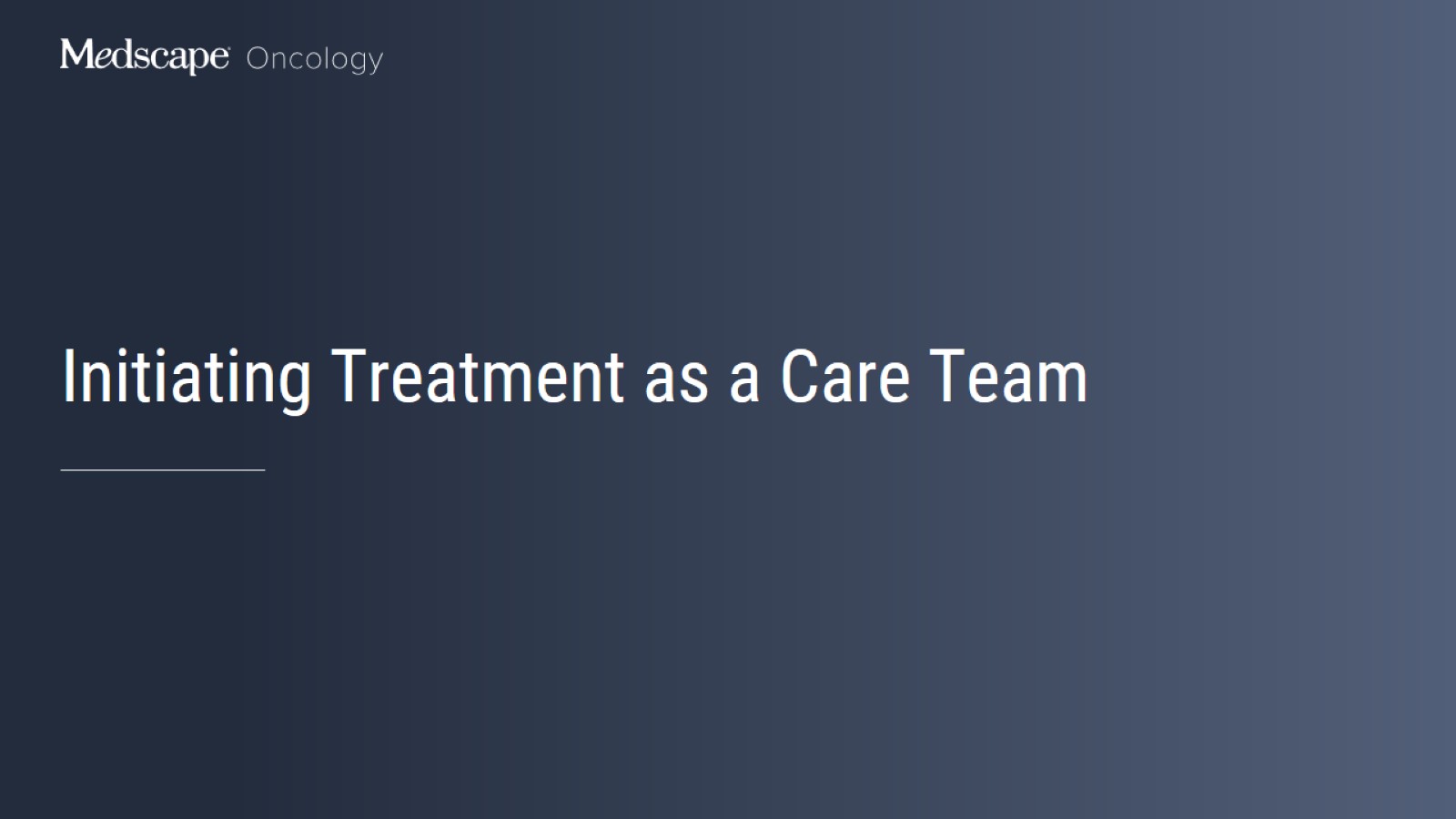 Initiating Treatment as a Care Team
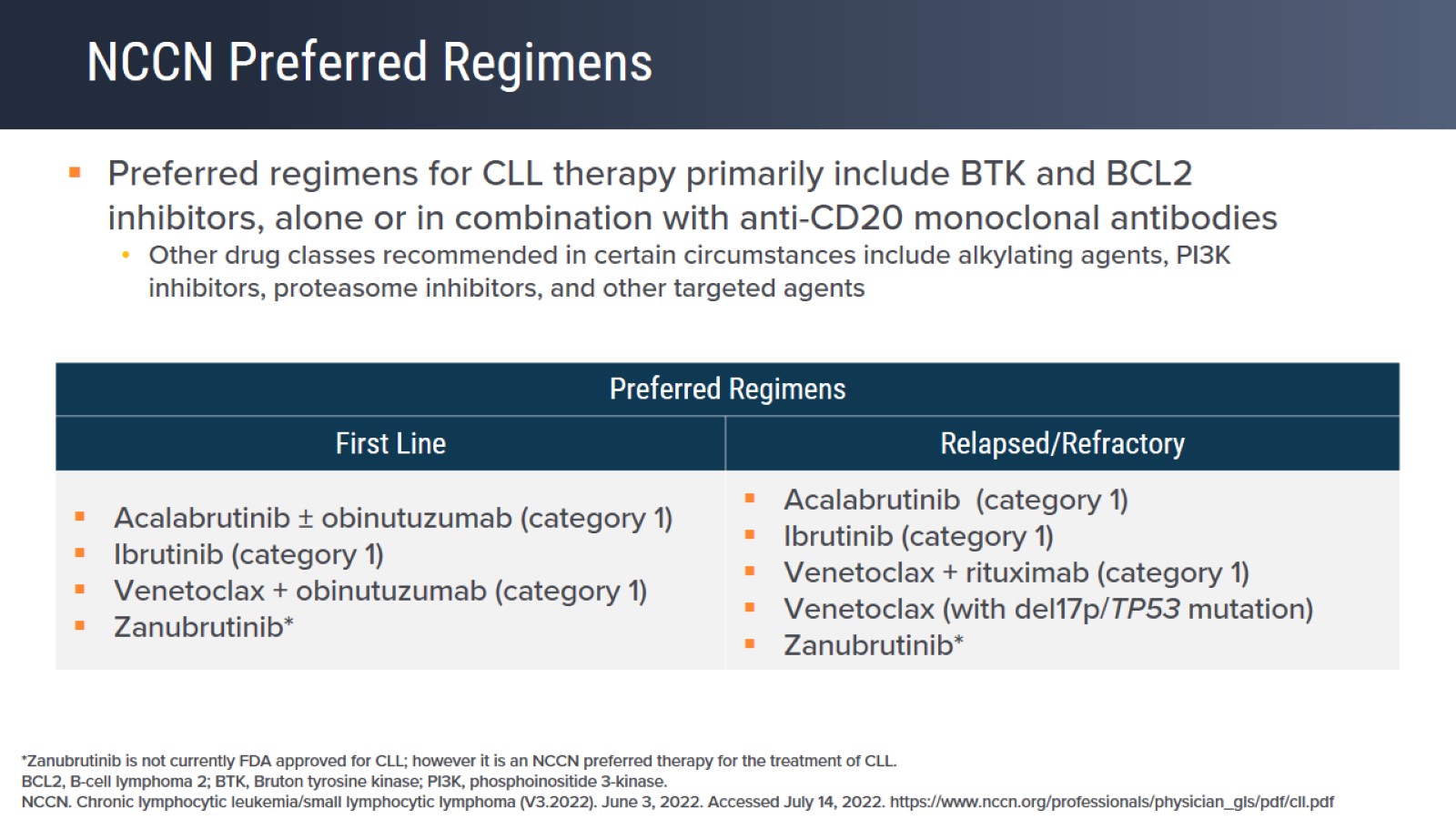 NCCN Preferred Regimens
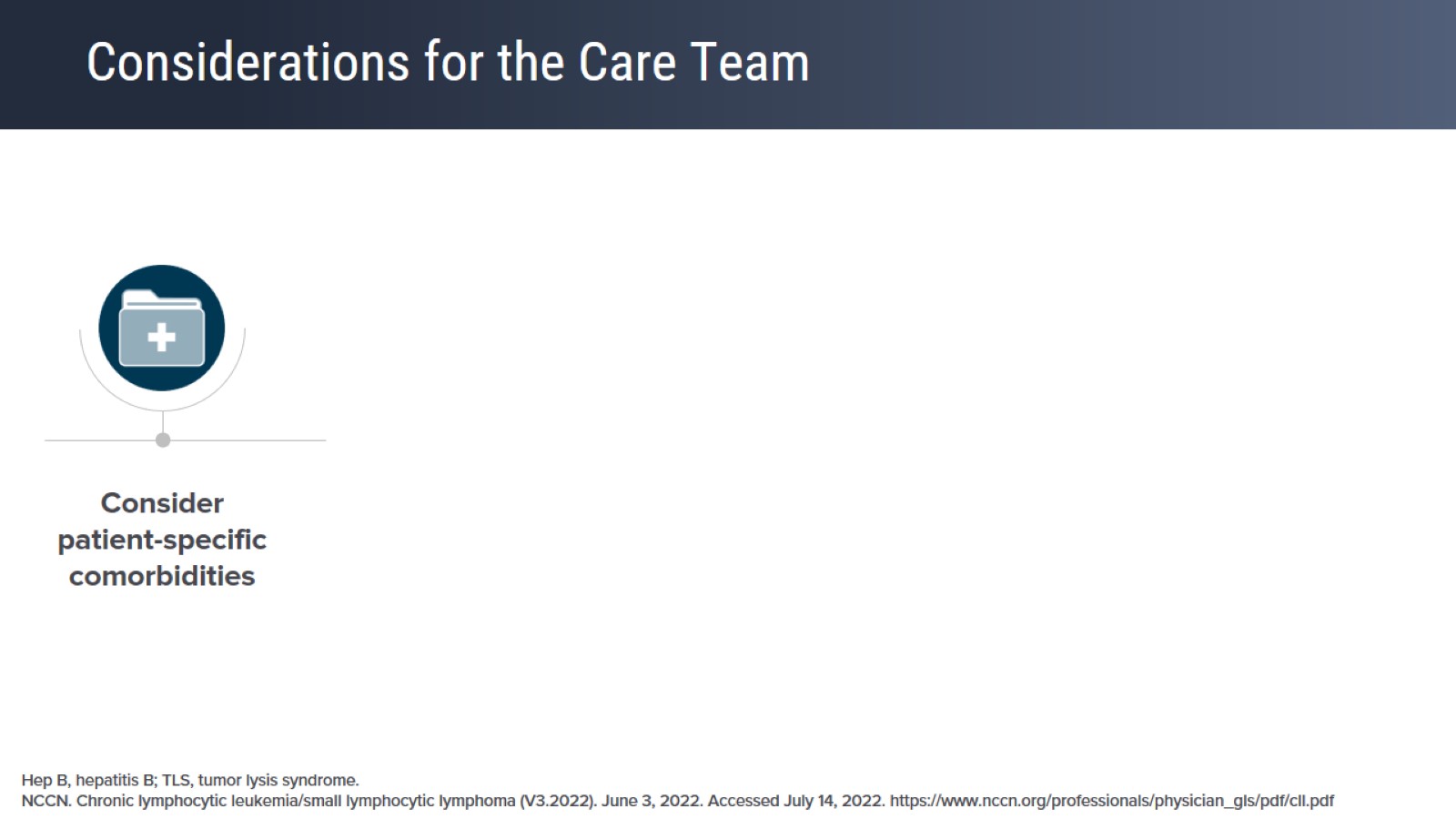 Considerations for the Care Team
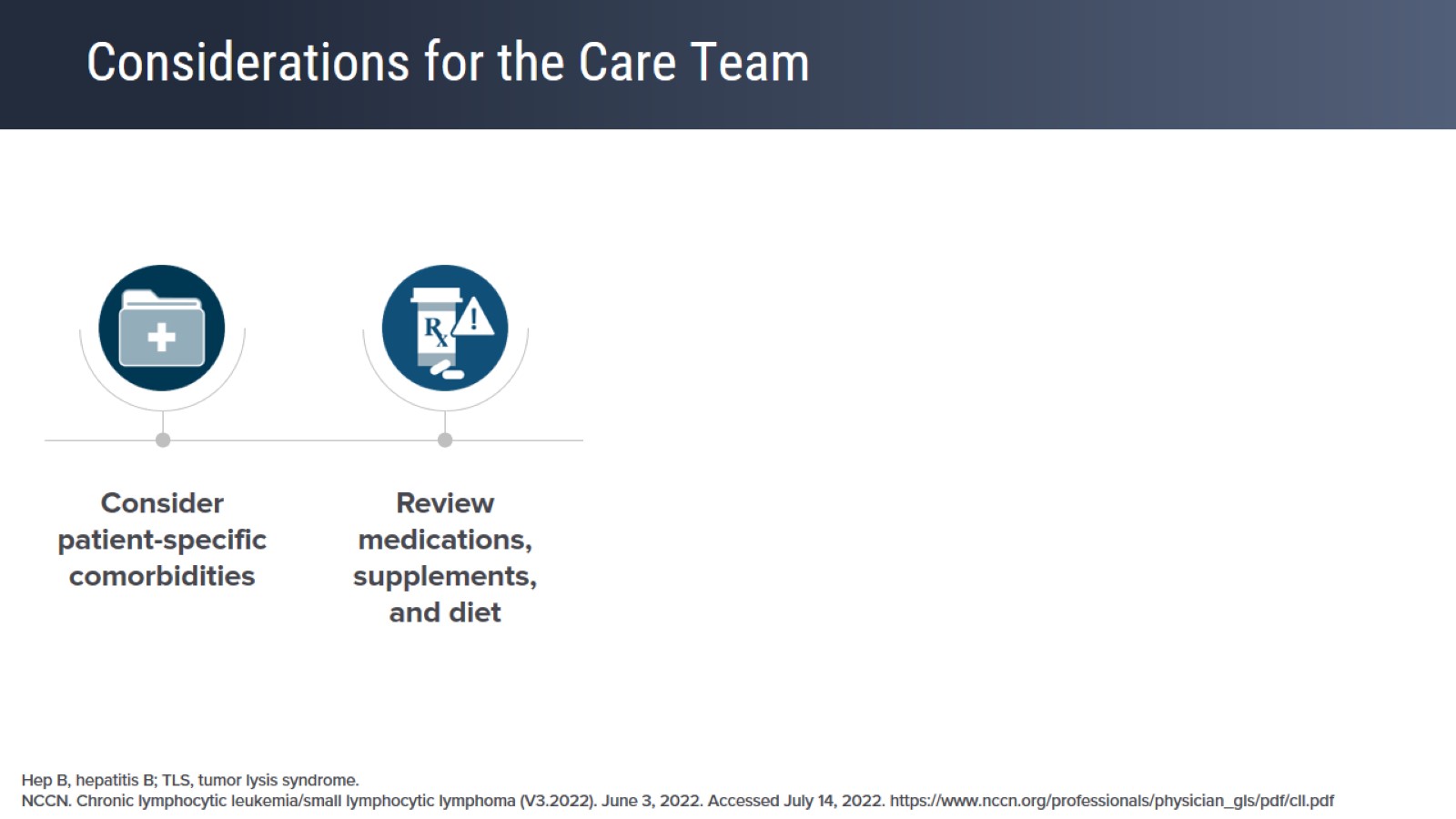 Considerations for the Care Team
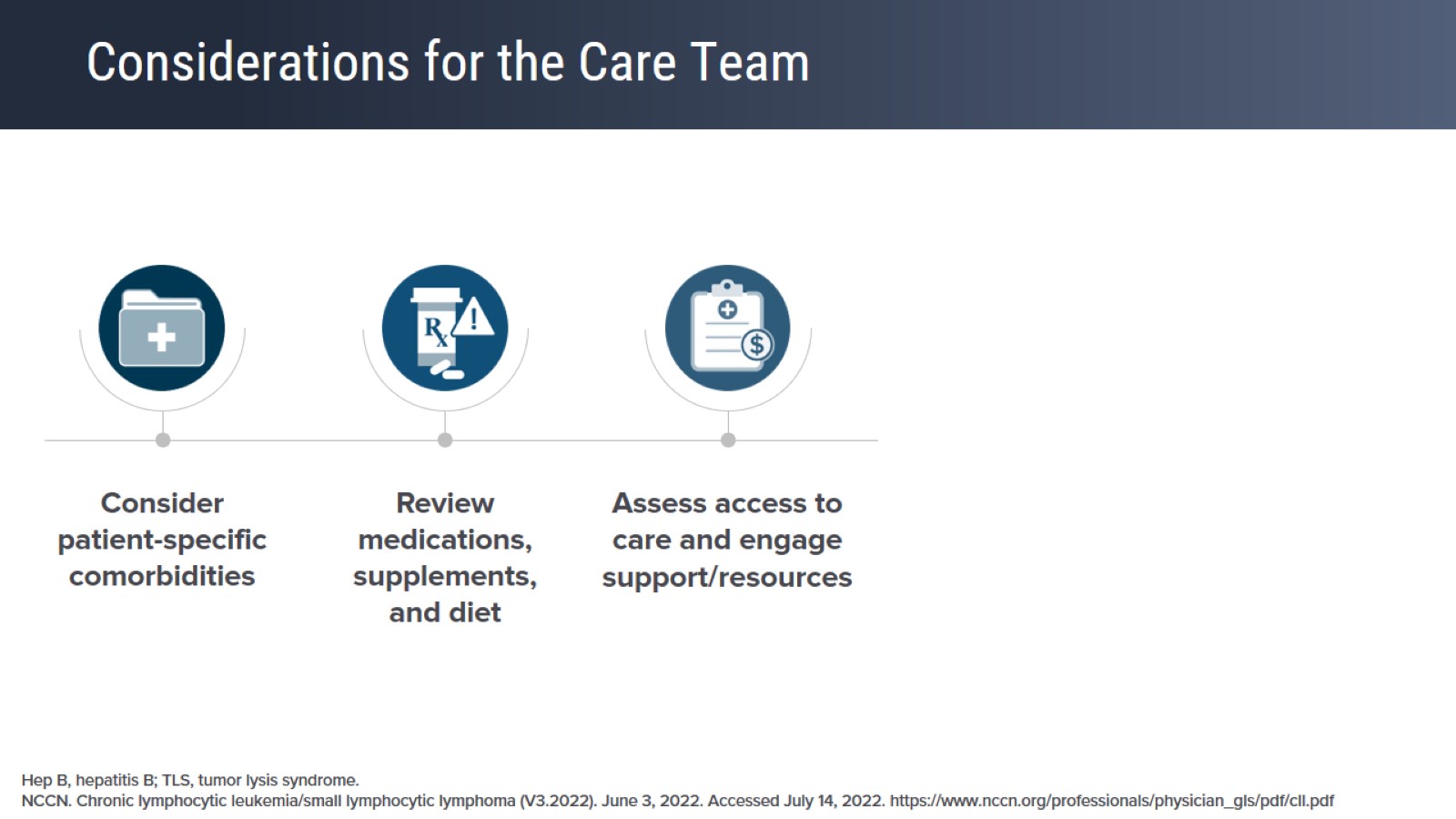 Considerations for the Care Team
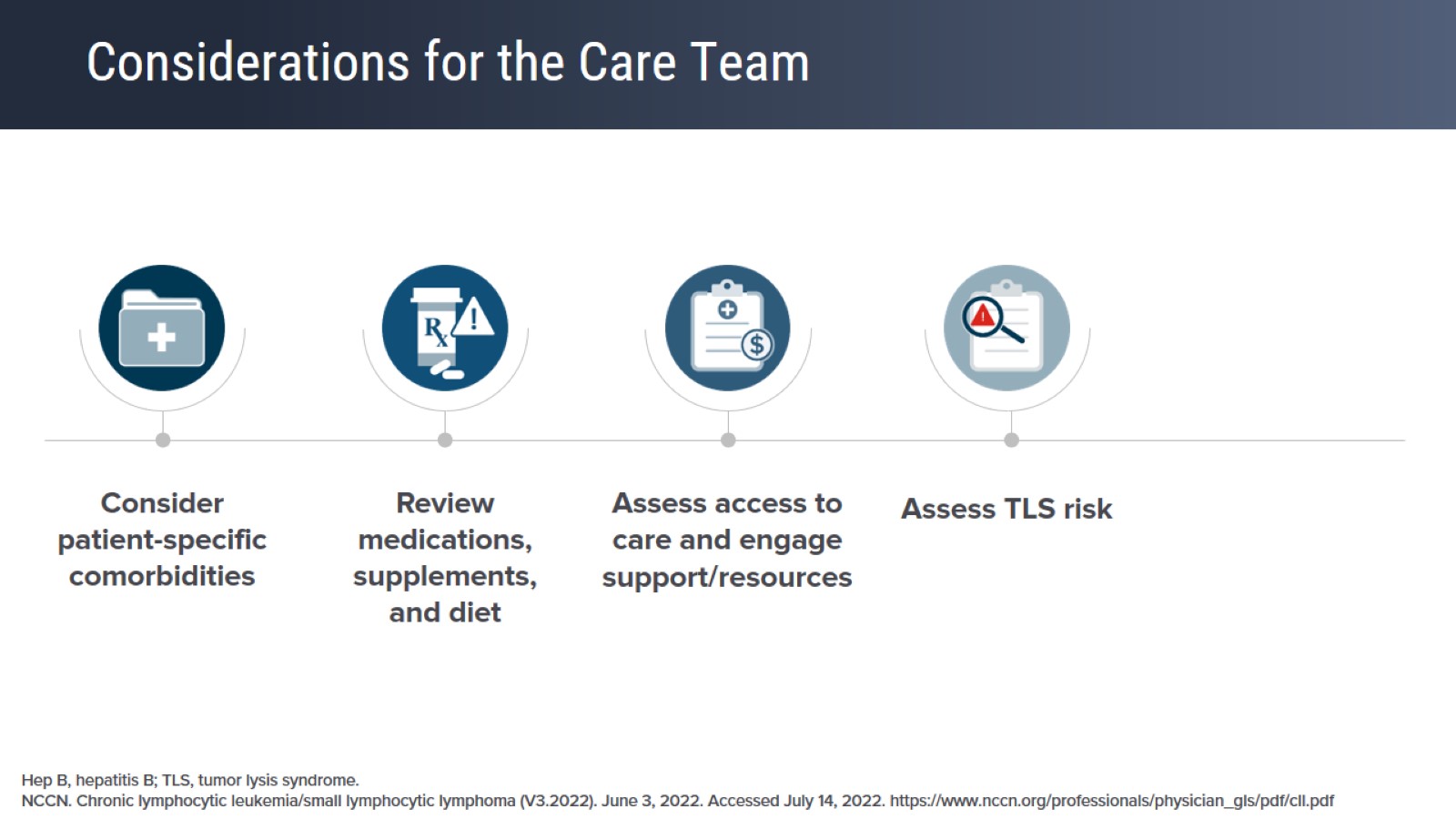 Considerations for the Care Team
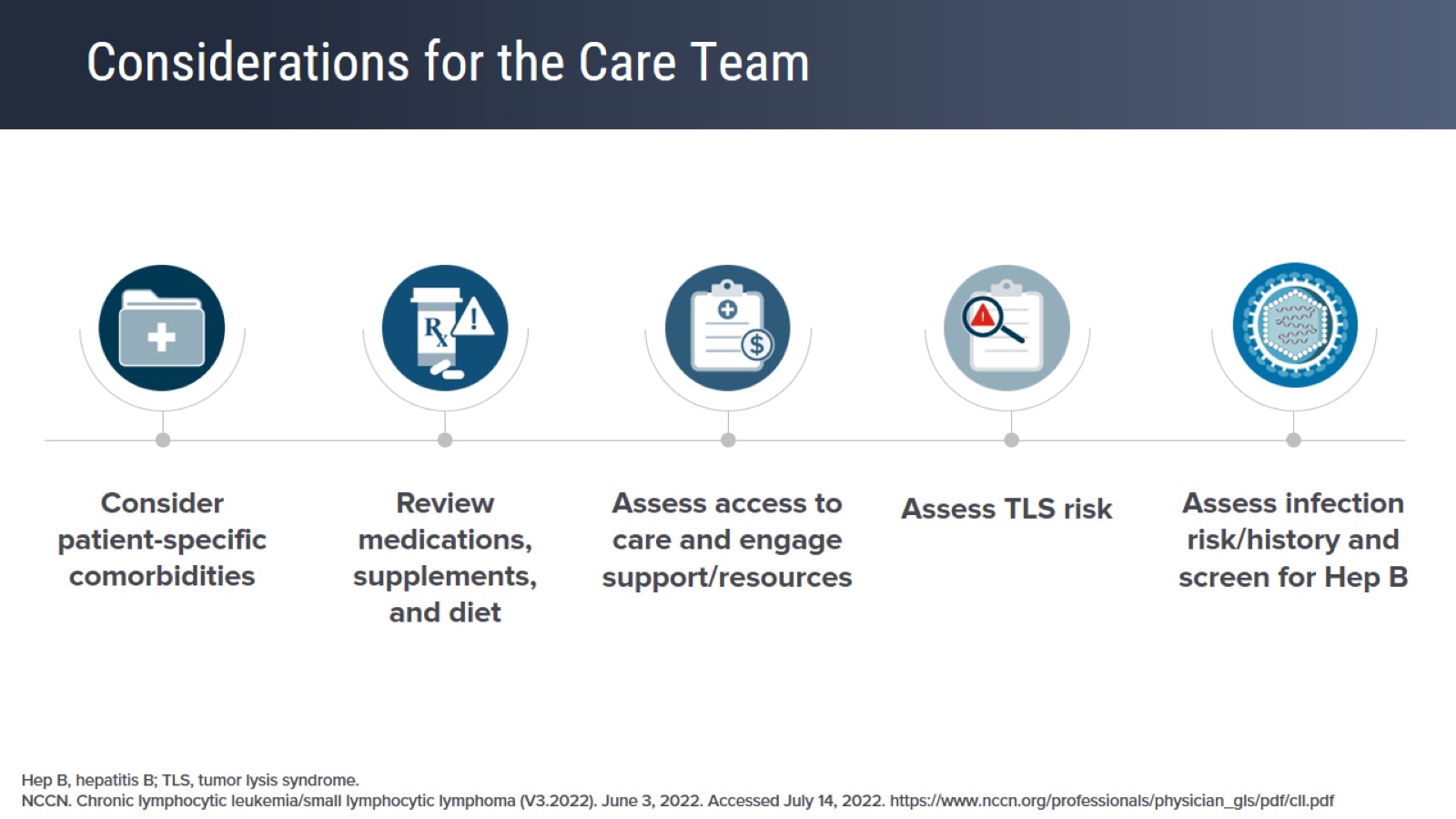 Considerations for the Care Team
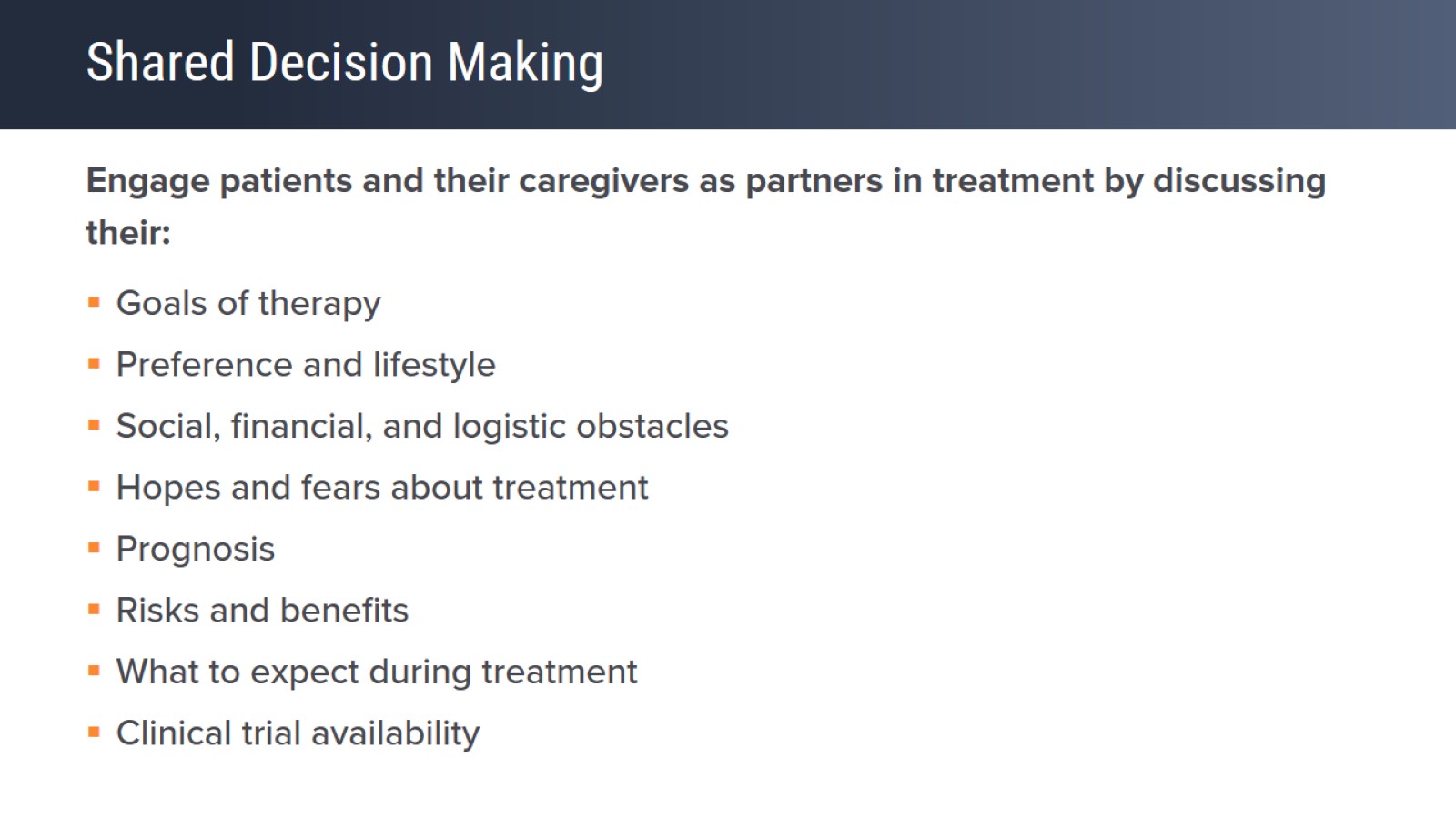 Shared Decision Making
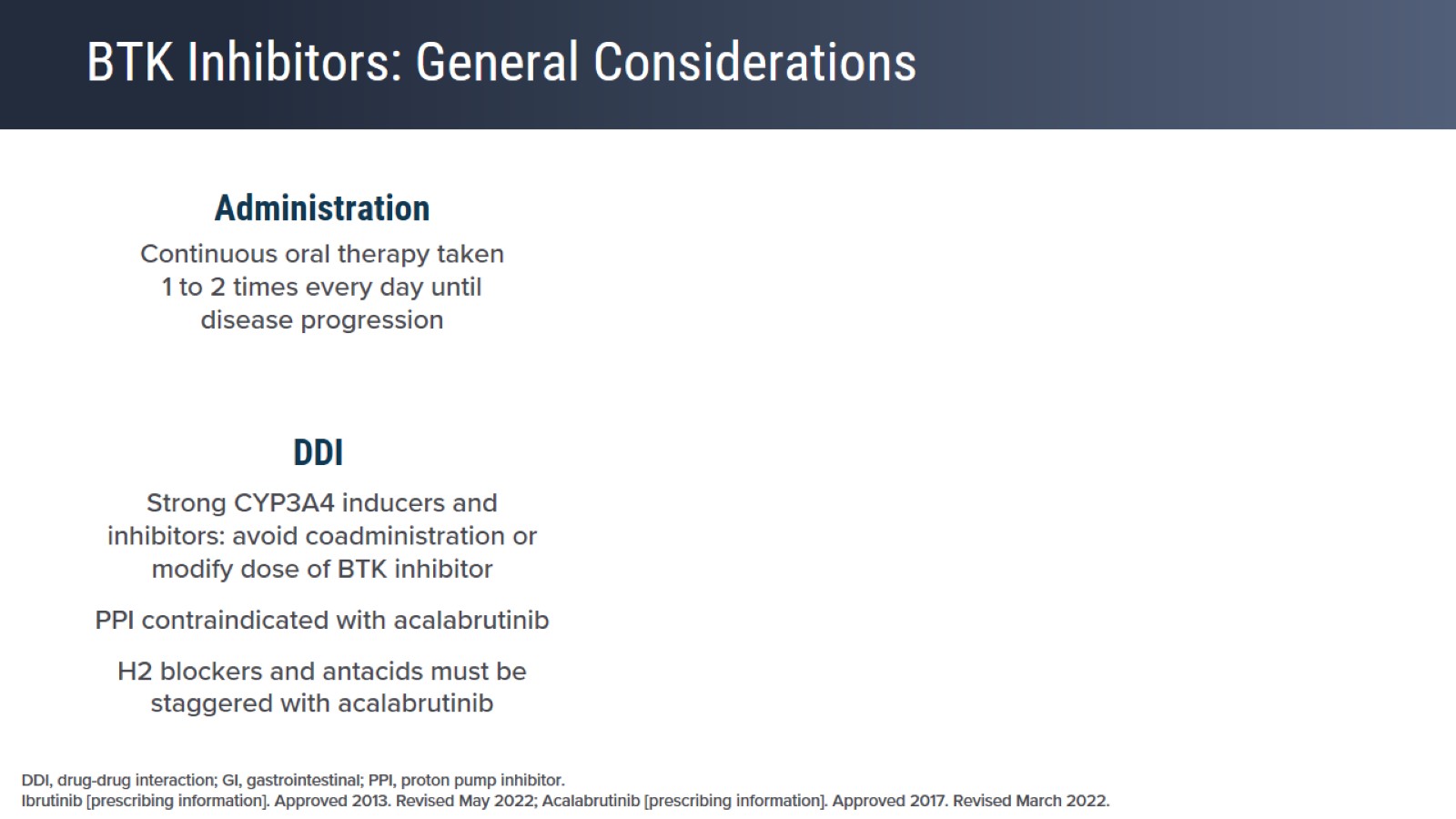 BTK Inhibitors: General Considerations
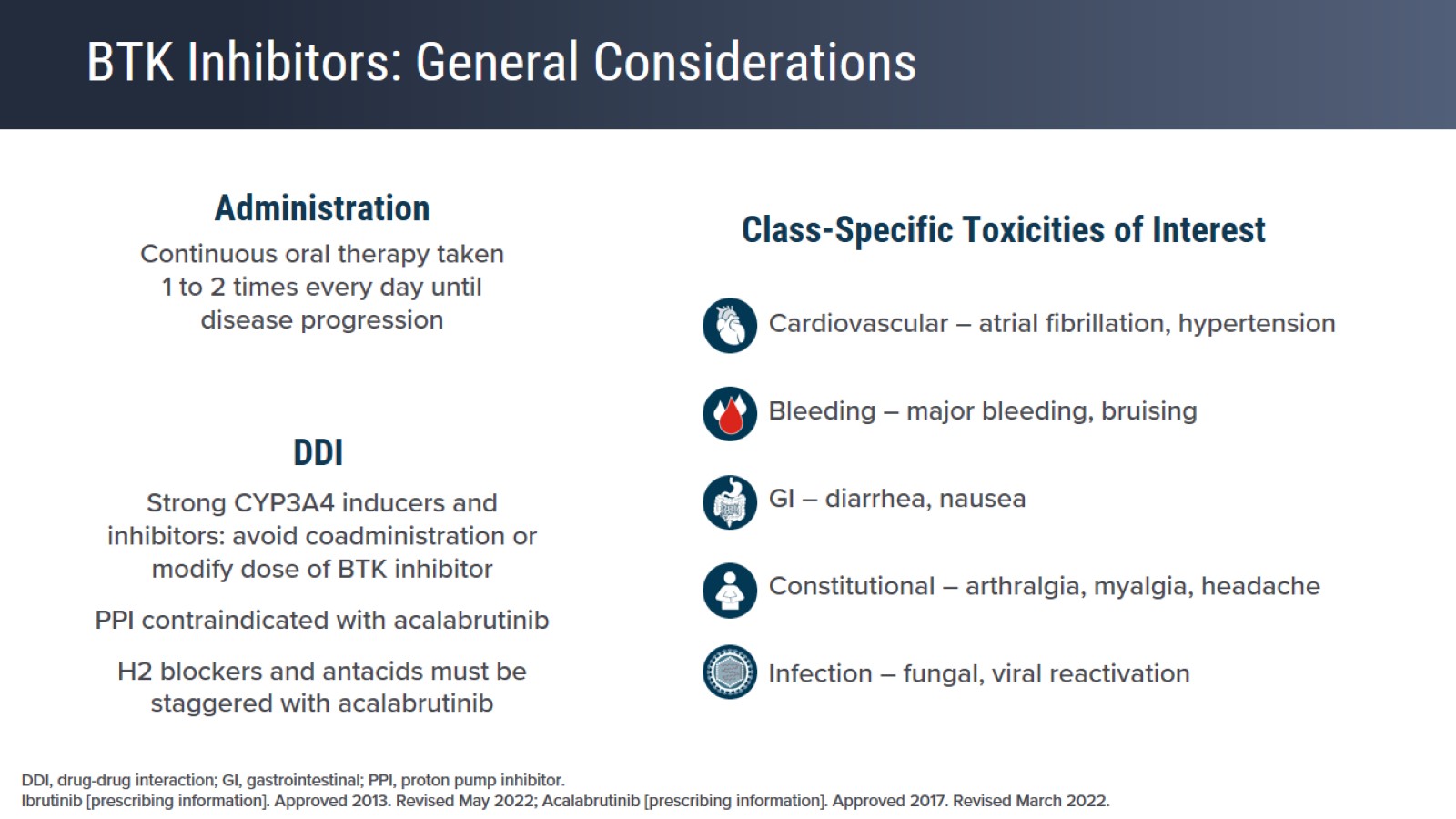 BTK Inhibitors: General Considerations
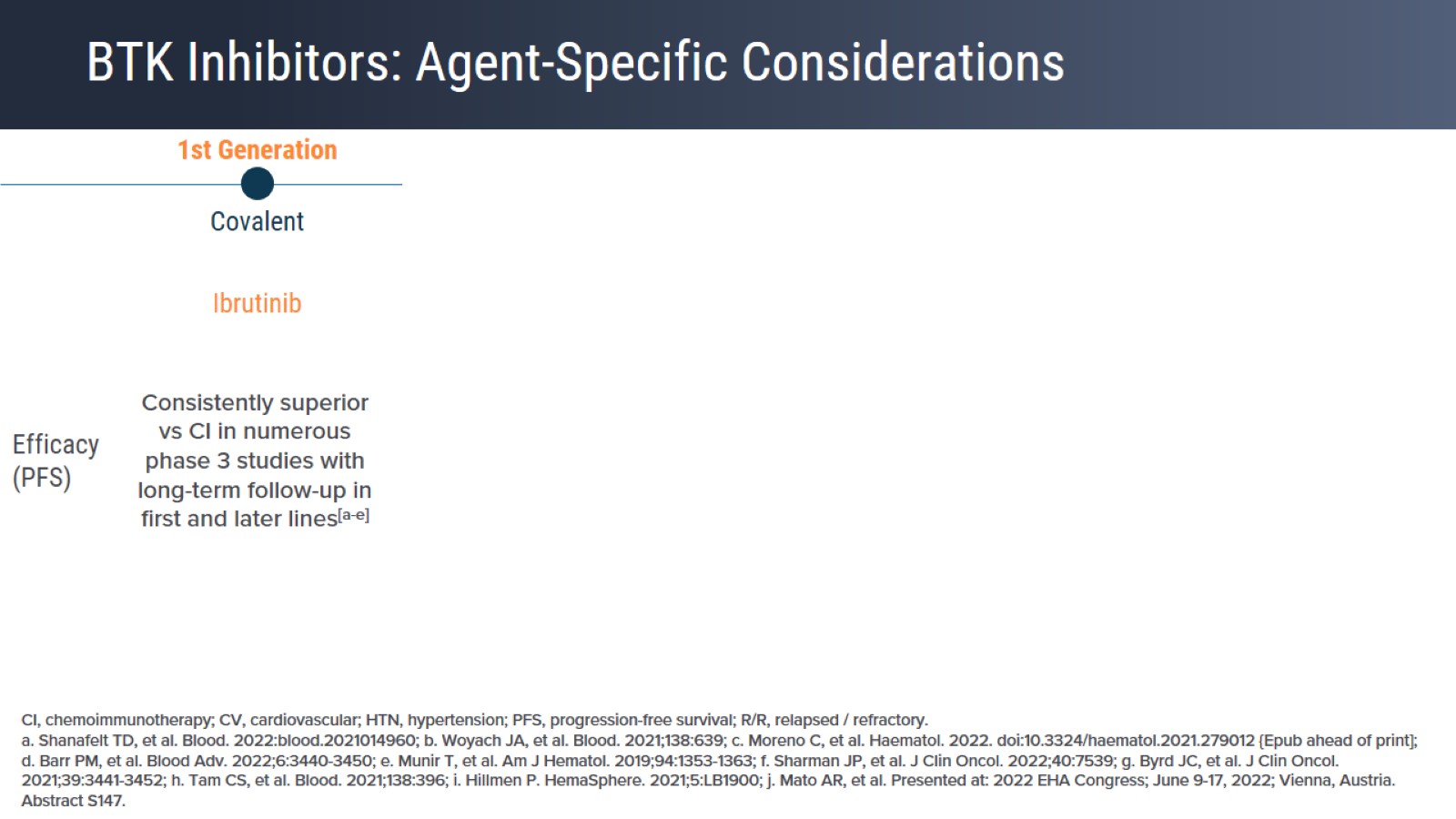 BTK Inhibitors: Agent-Specific Considerations
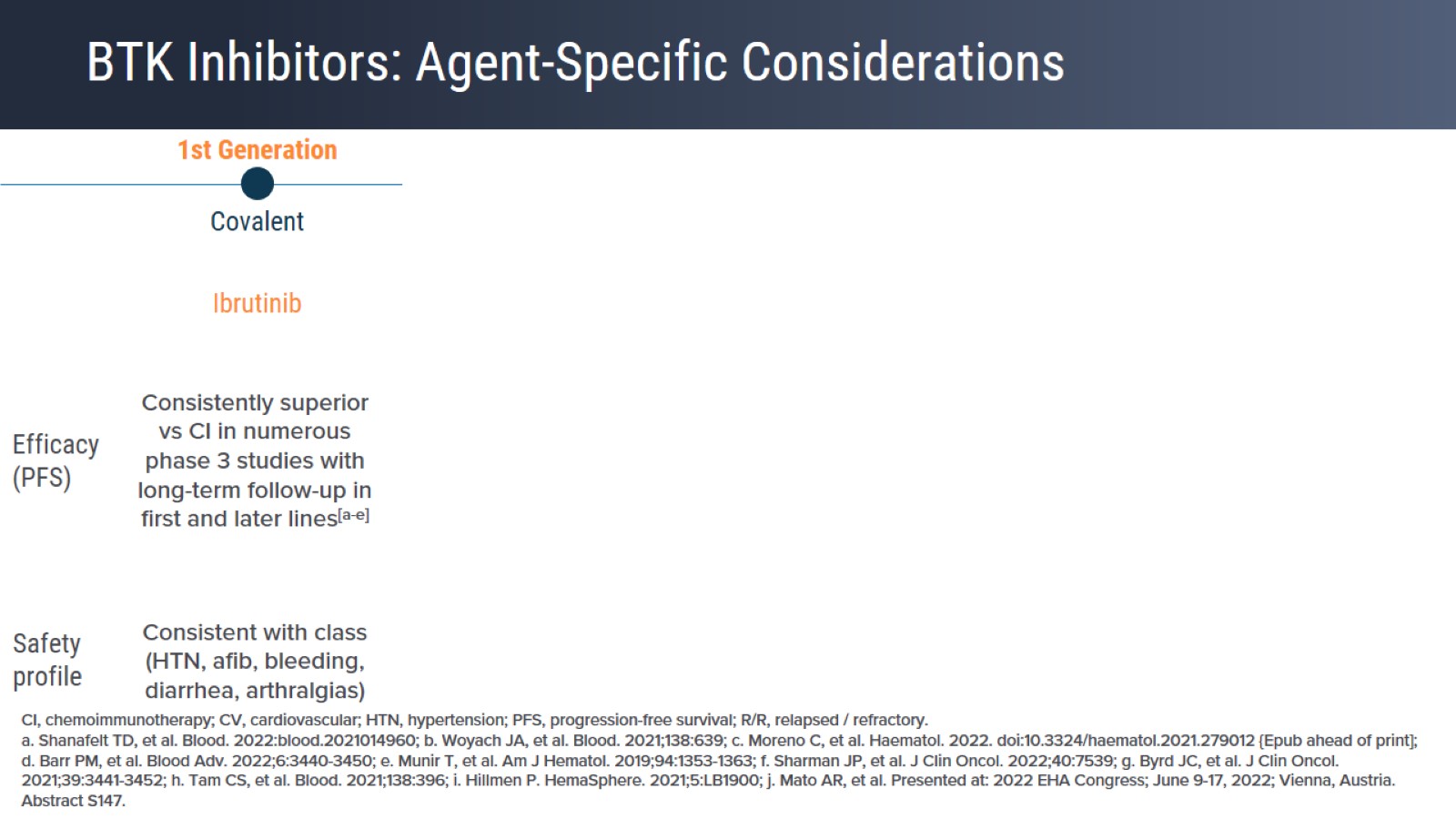 BTK Inhibitors: Agent-Specific Considerations
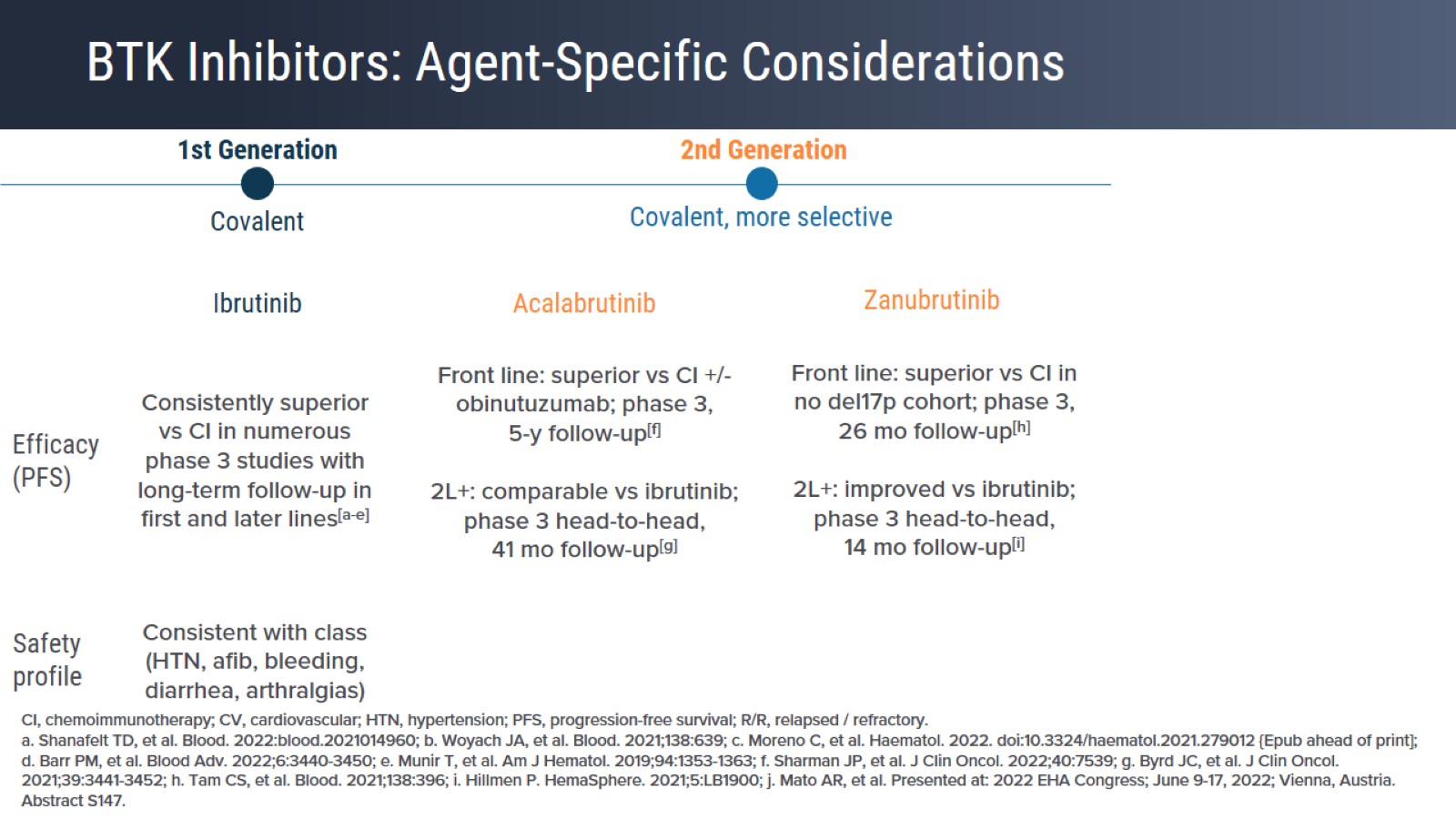 BTK Inhibitors: Agent-Specific Considerations
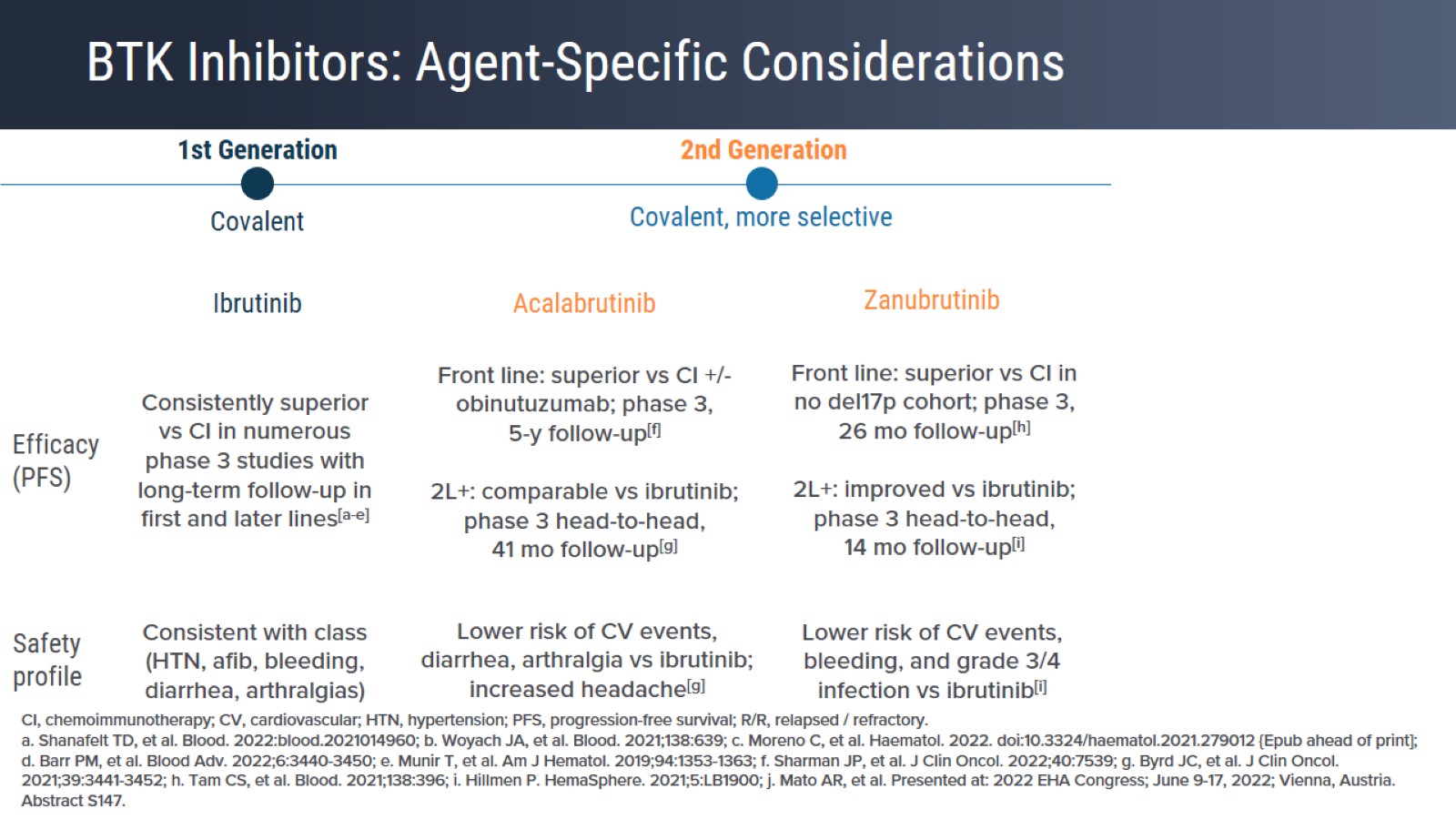 BTK Inhibitors: Agent-Specific Considerations
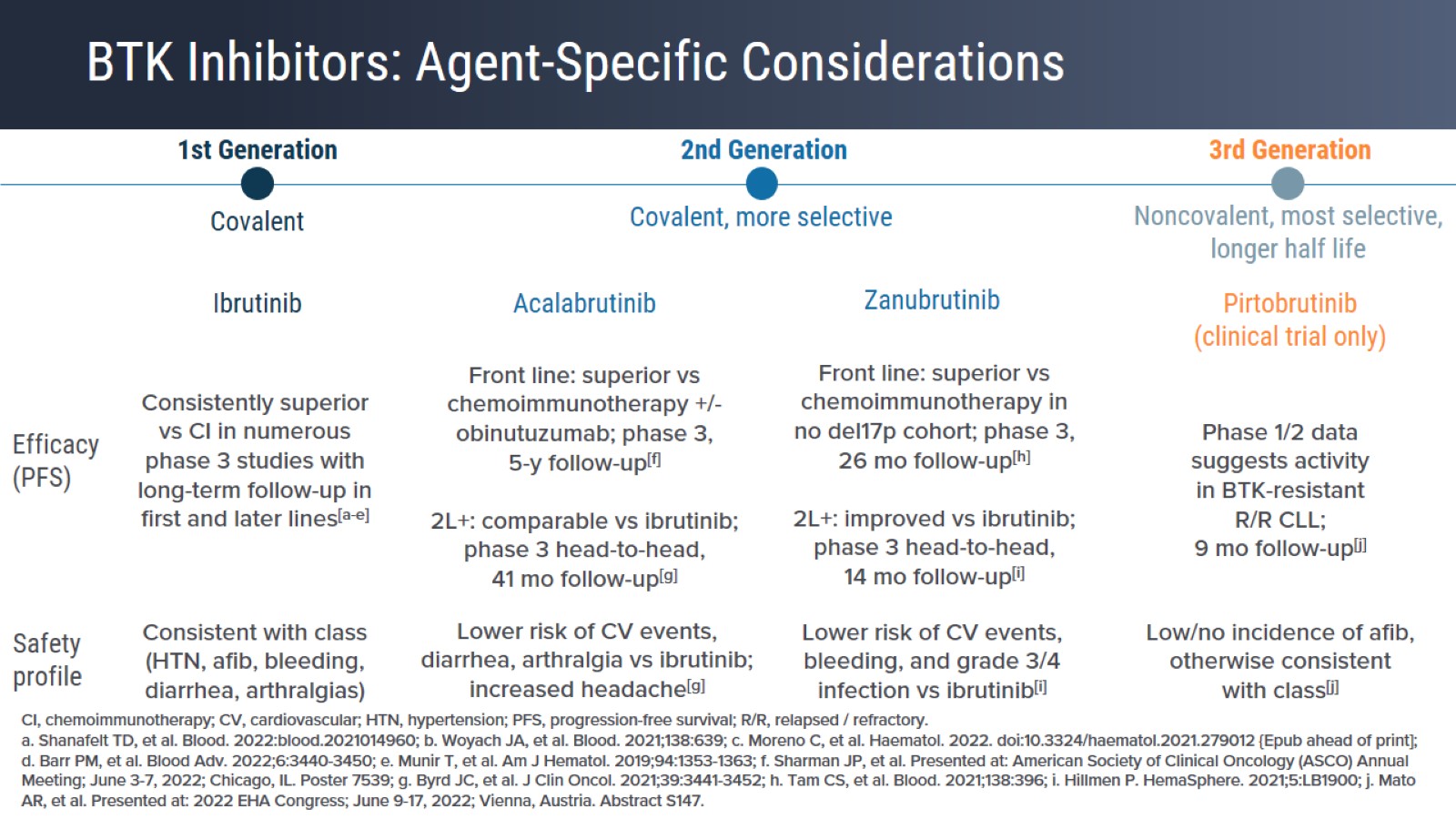 BTK Inhibitors: Agent-Specific Considerations
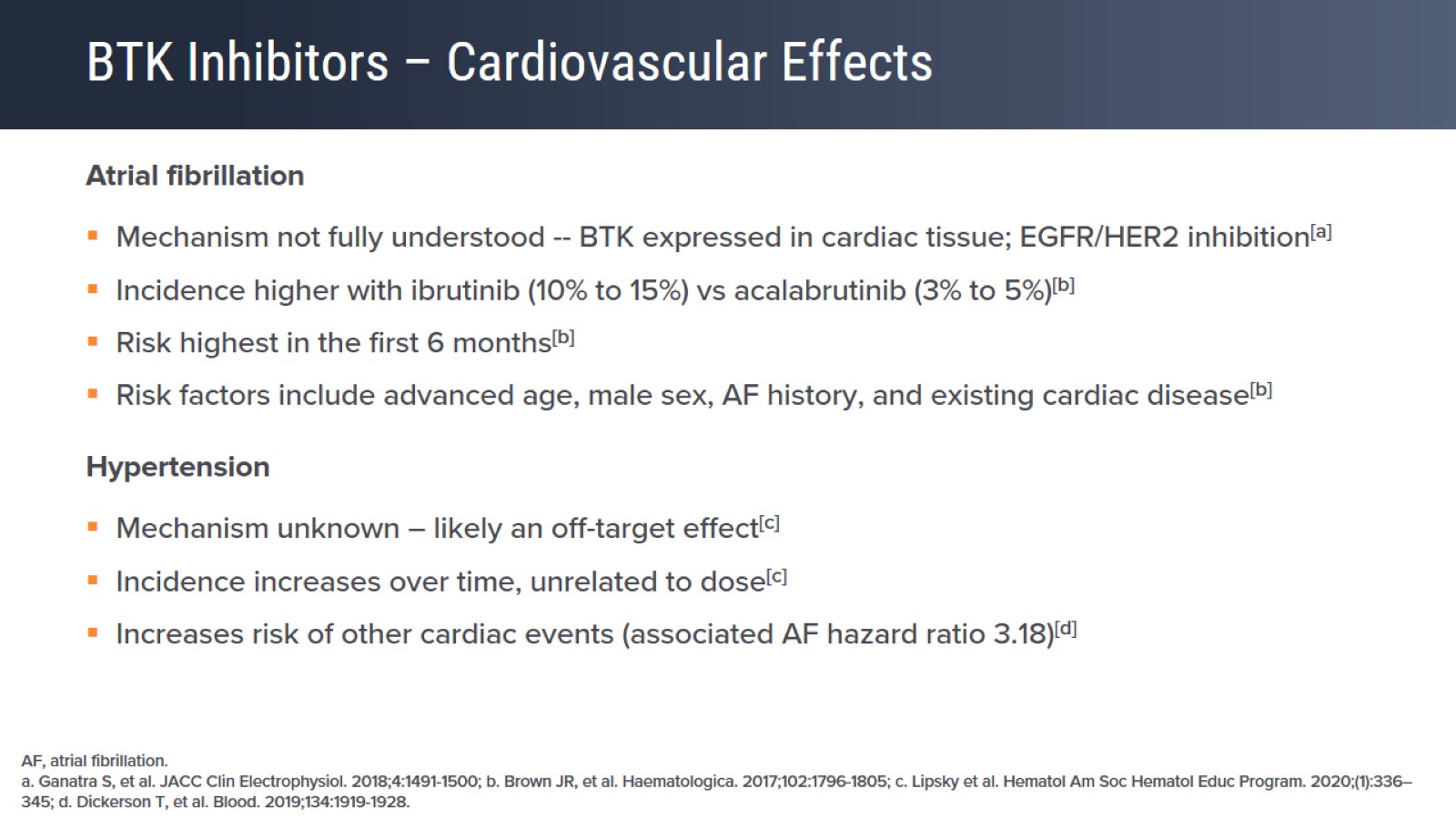 BTK Inhibitors – Cardiovascular Effects
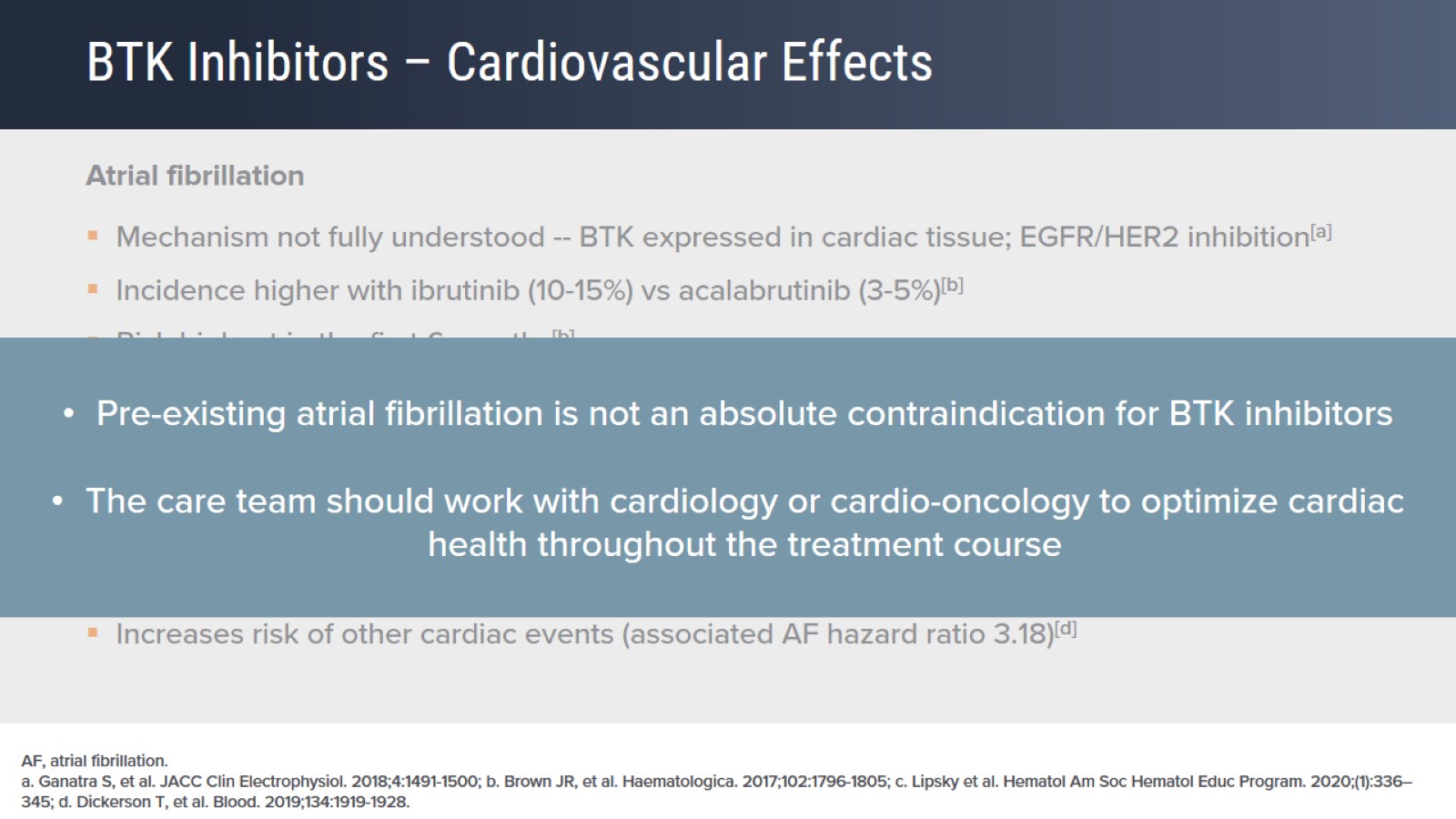 BTK Inhibitors – Cardiovascular Effects
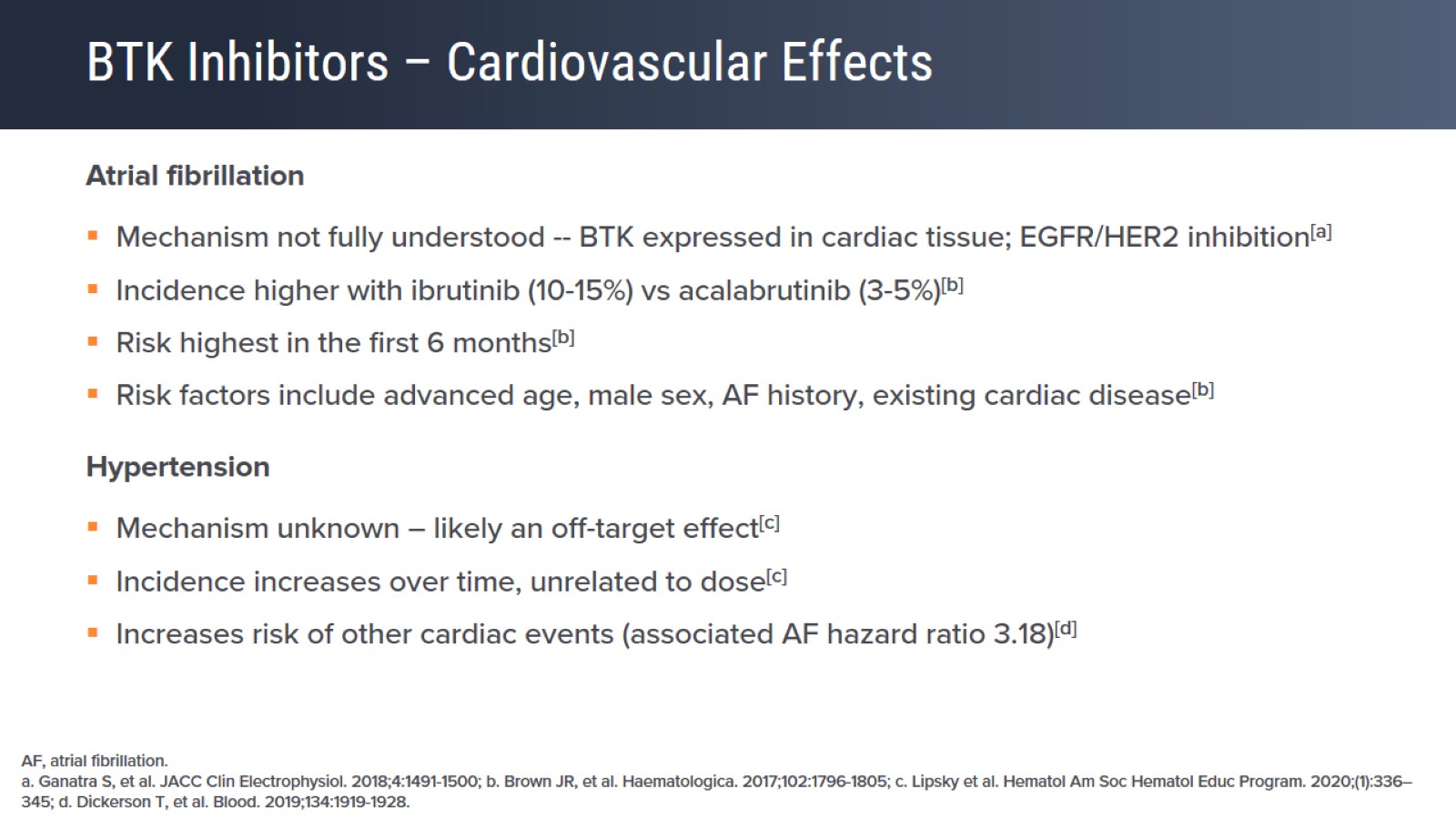 BTK Inhibitors – Cardiovascular Effects
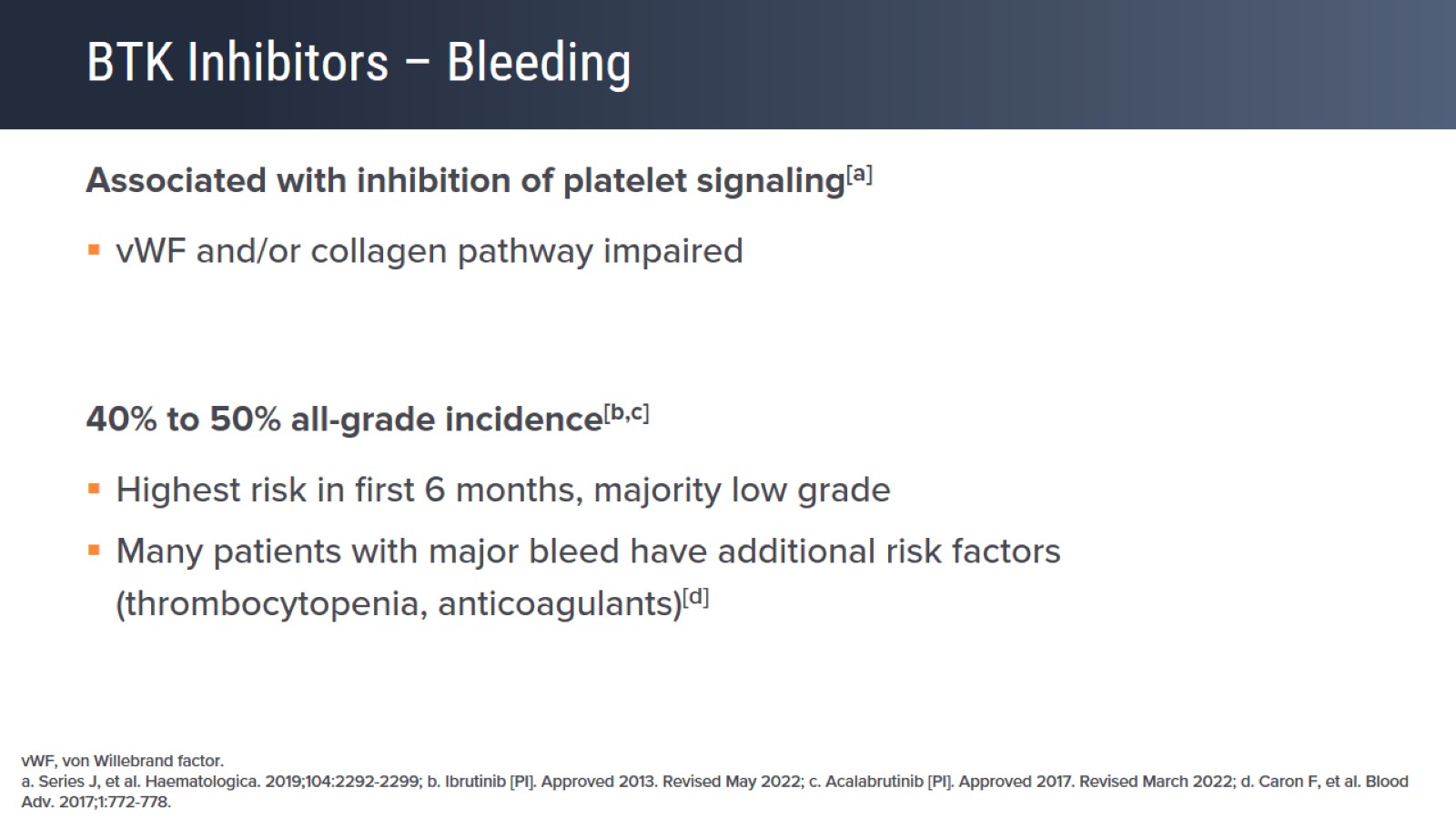 BTK Inhibitors – Bleeding
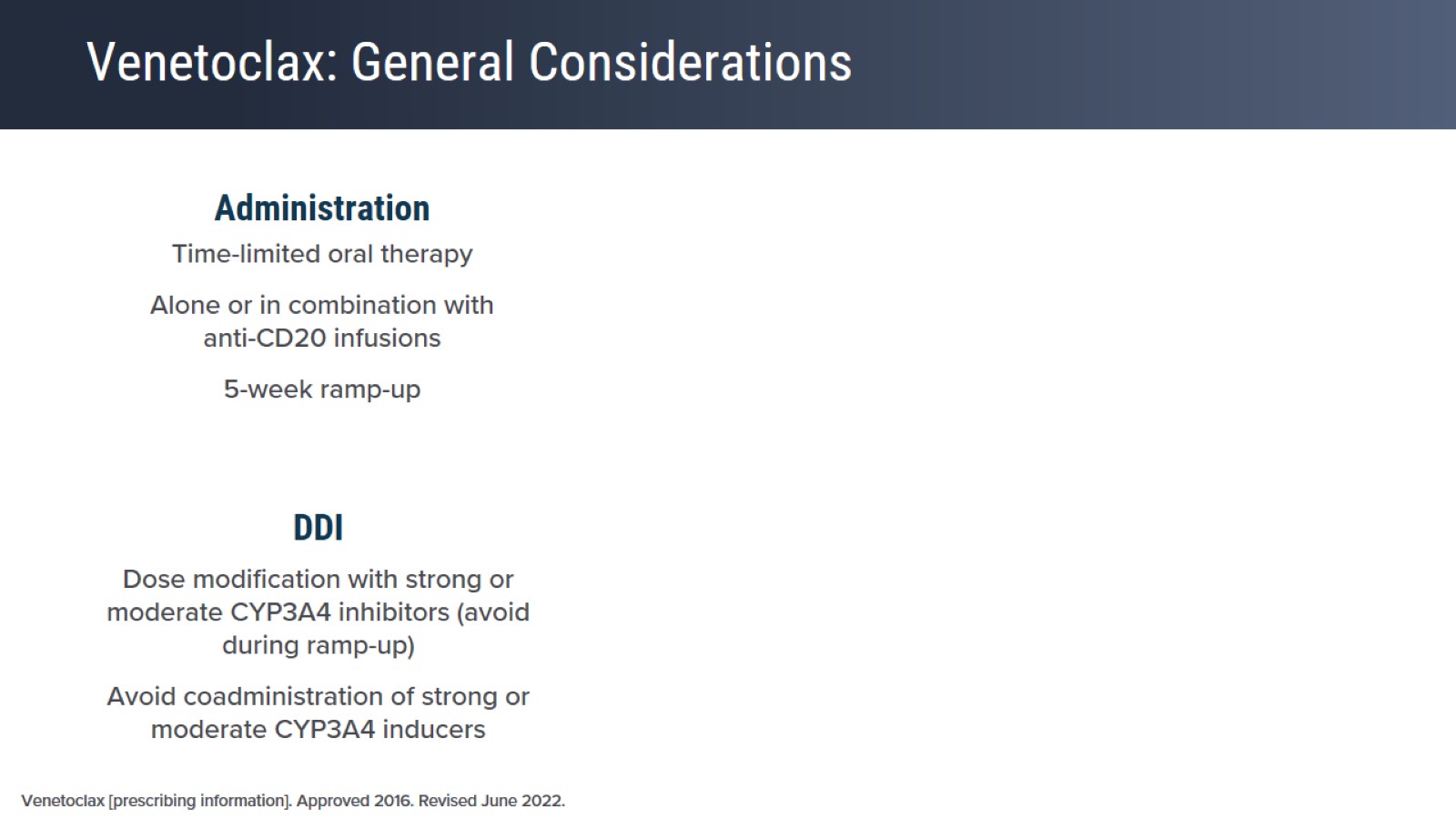 Venetoclax: General Considerations
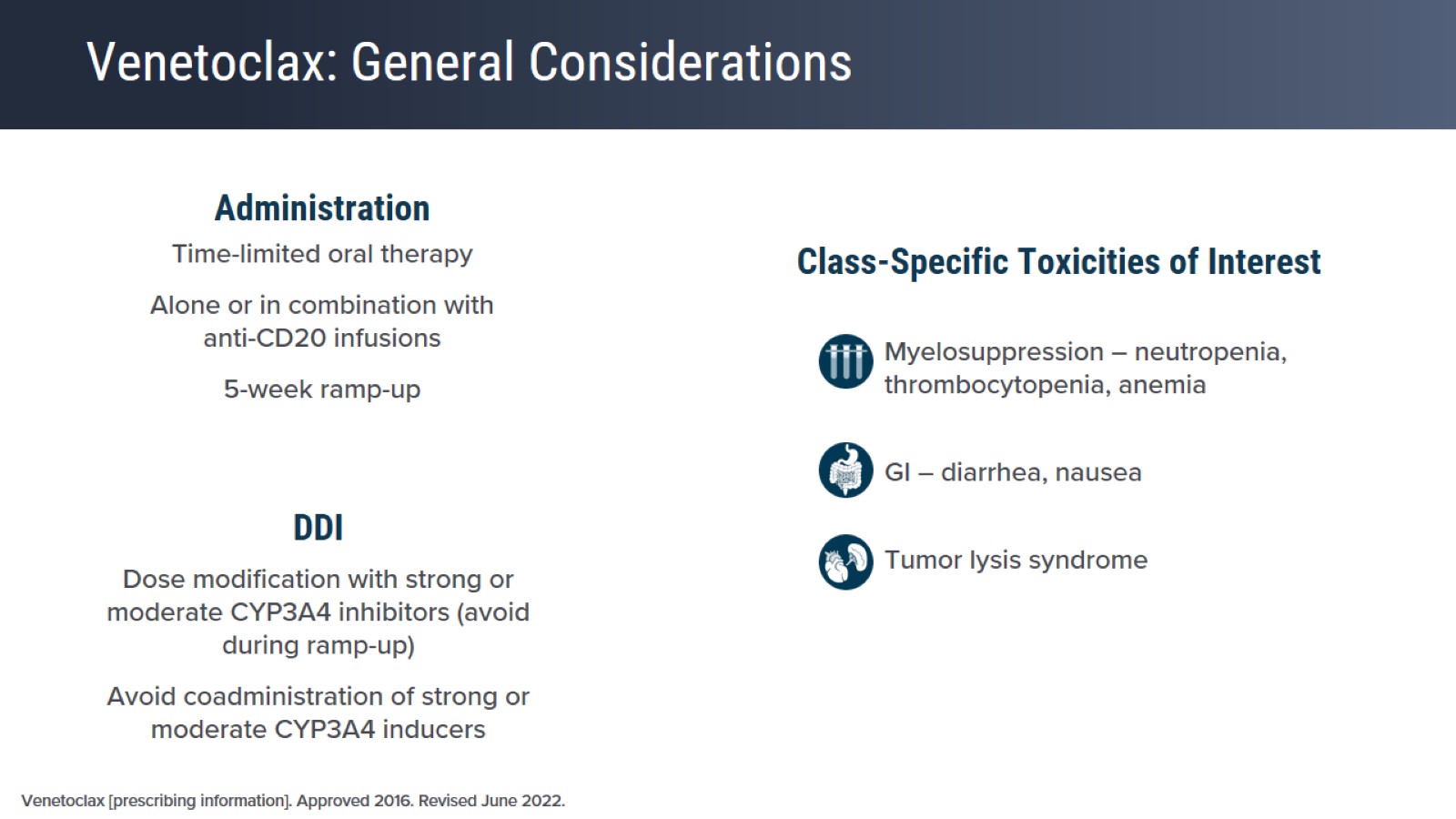 Venetoclax: General Considerations
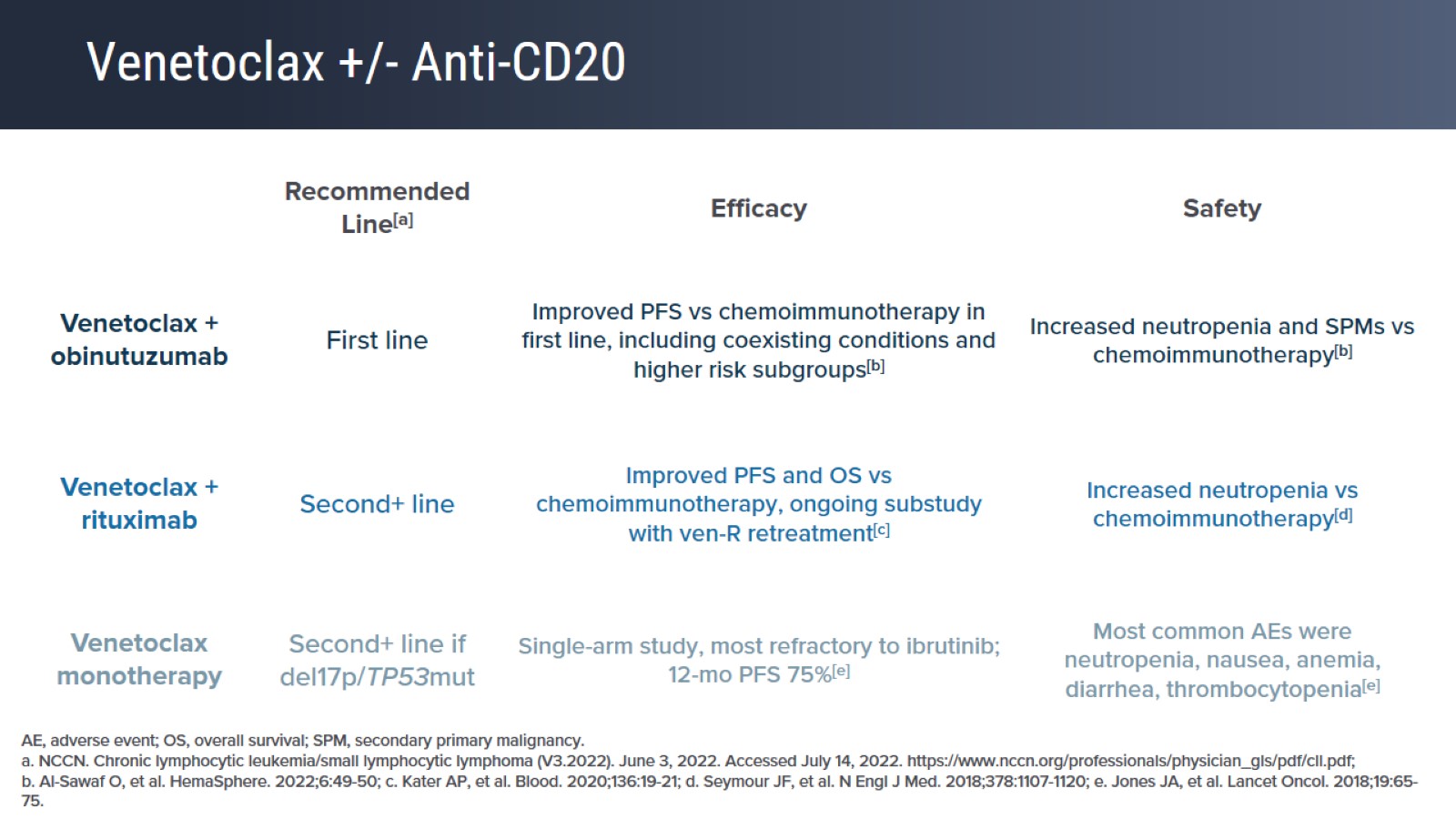 Venetoclax +/- Anti-CD20
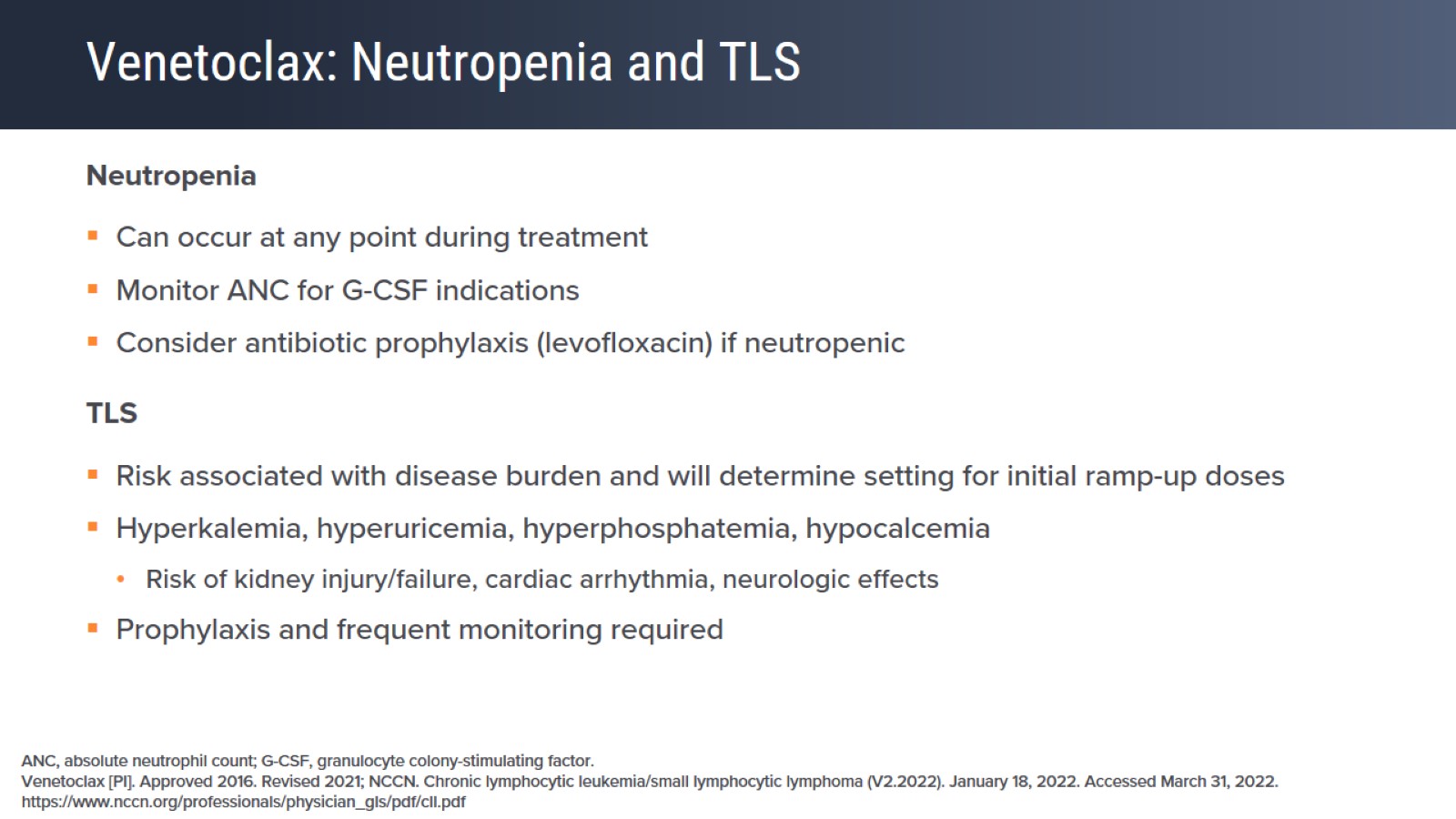 Venetoclax: Neutropenia and TLS
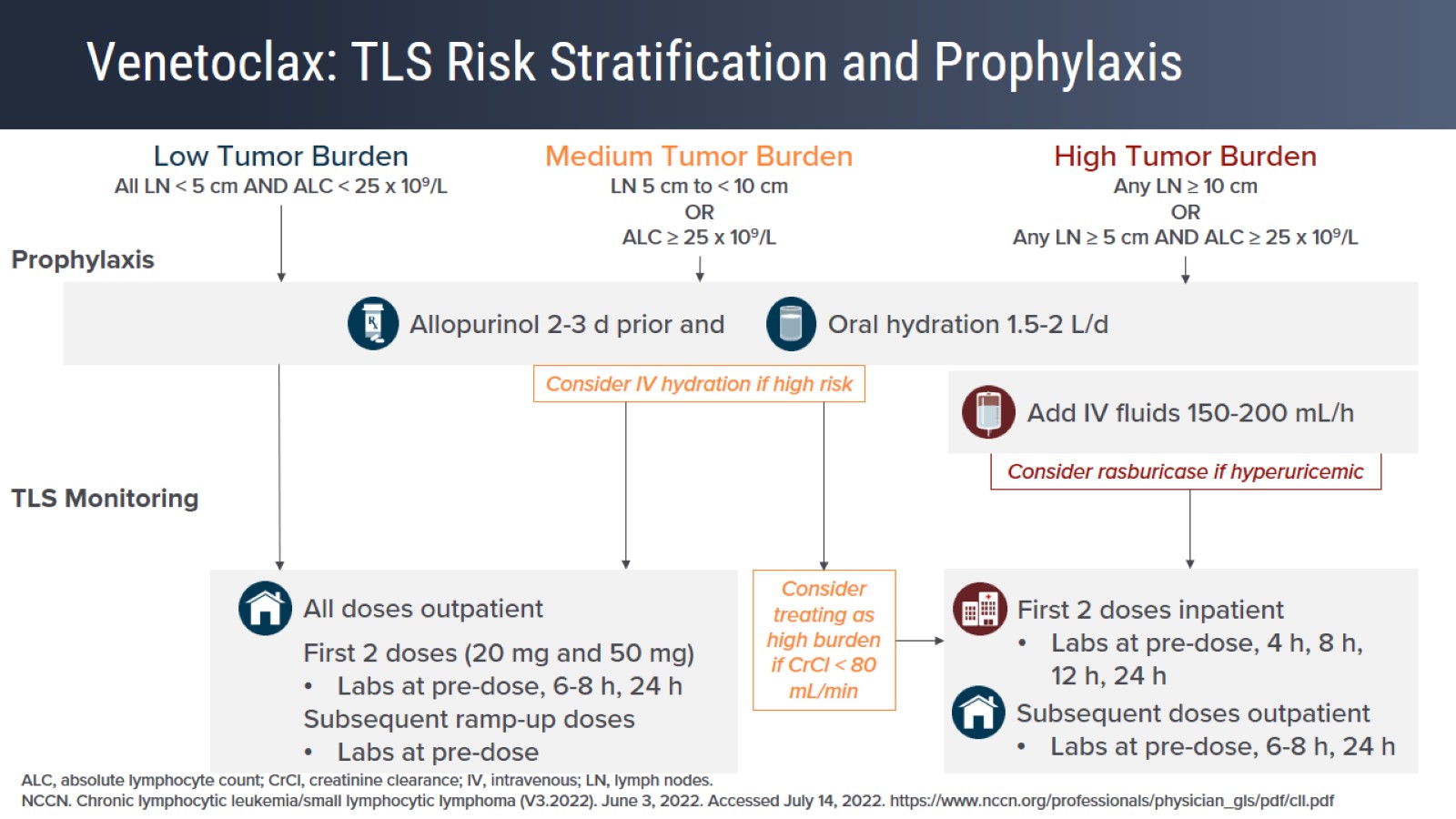 Venetoclax: TLS Risk Stratification and Prophylaxis
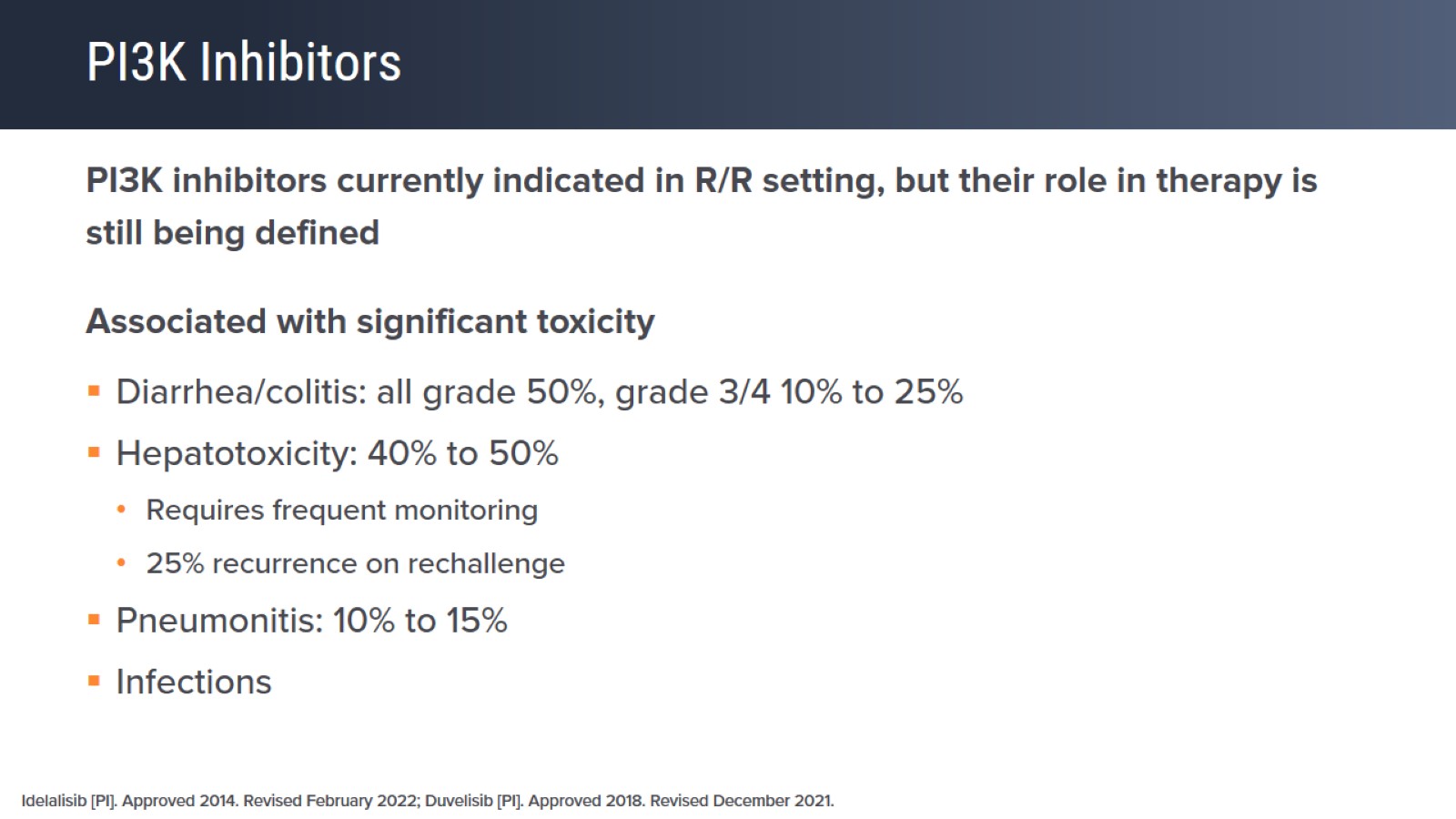 PI3K Inhibitors
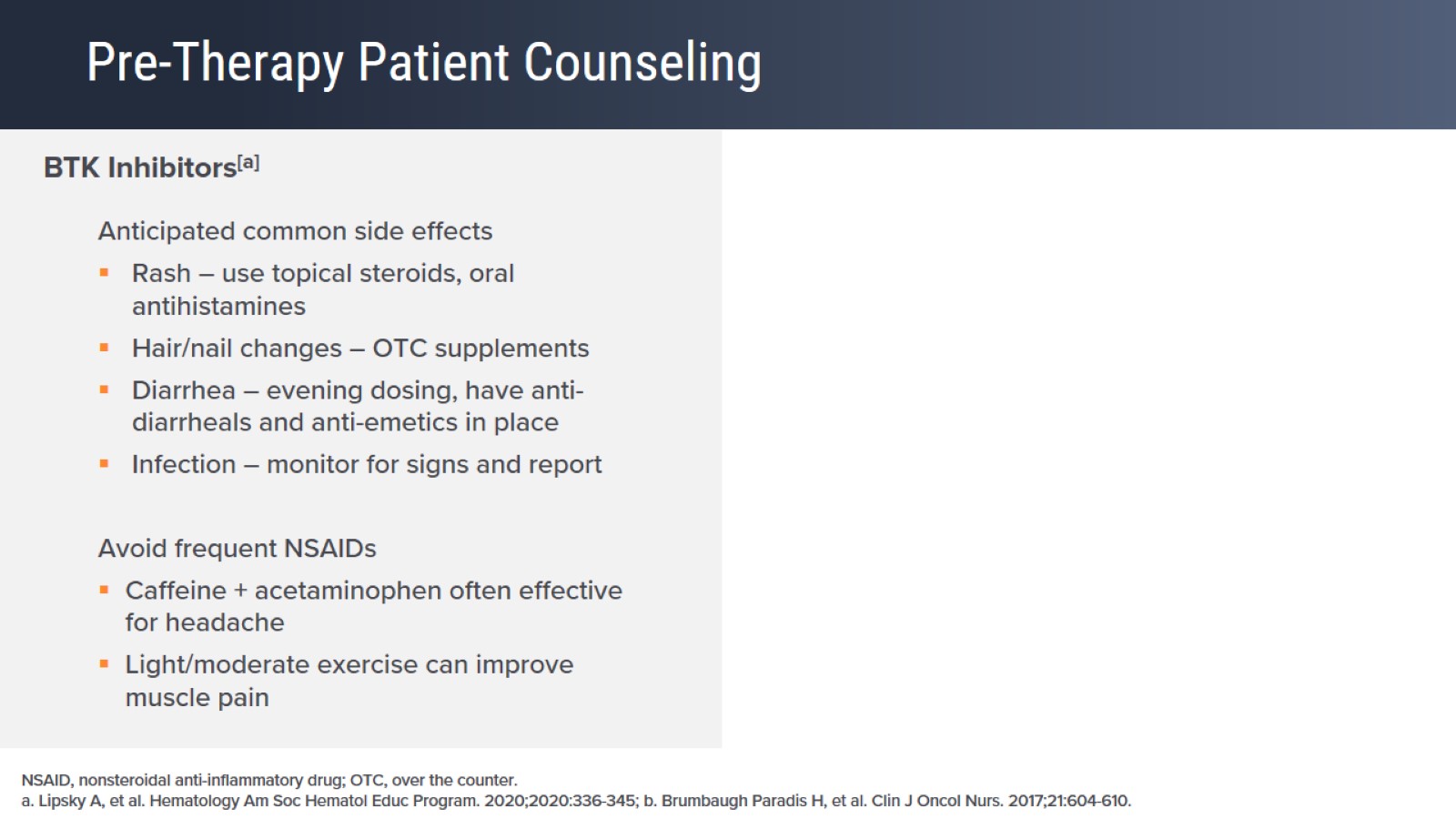 Pre-Therapy Patient Counseling
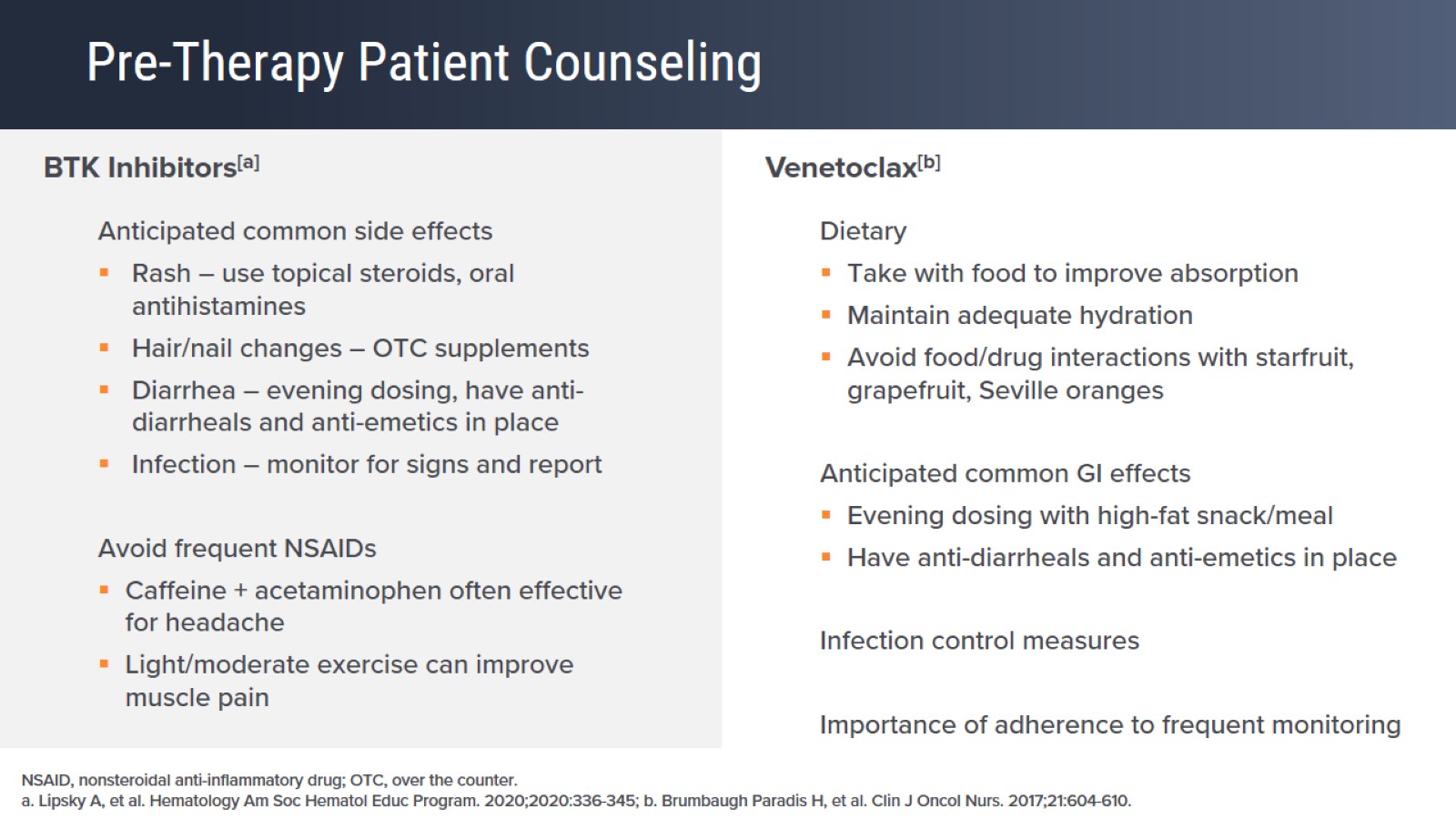 Pre-Therapy Patient Counseling
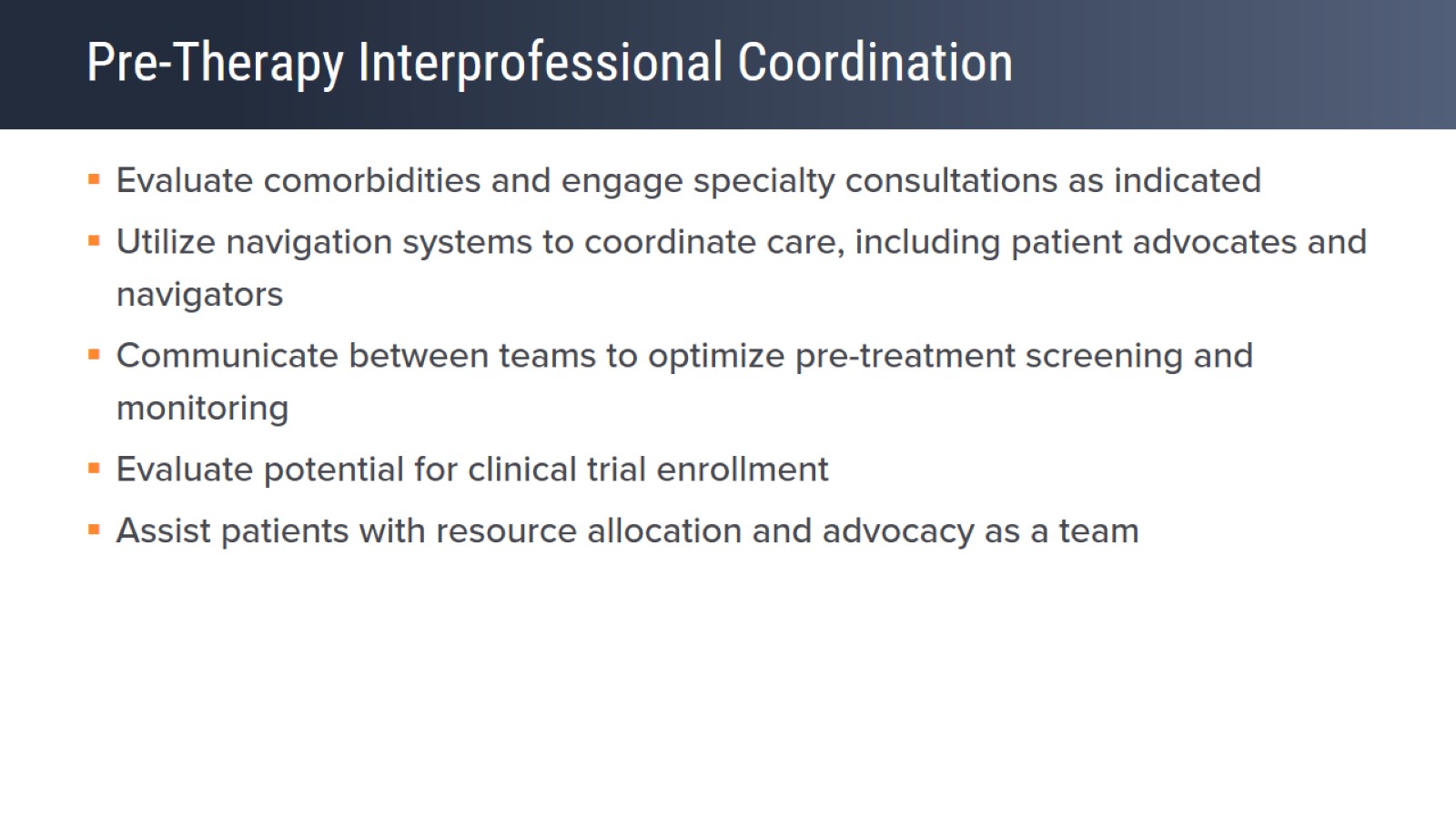 Pre-Therapy Interprofessional Coordination
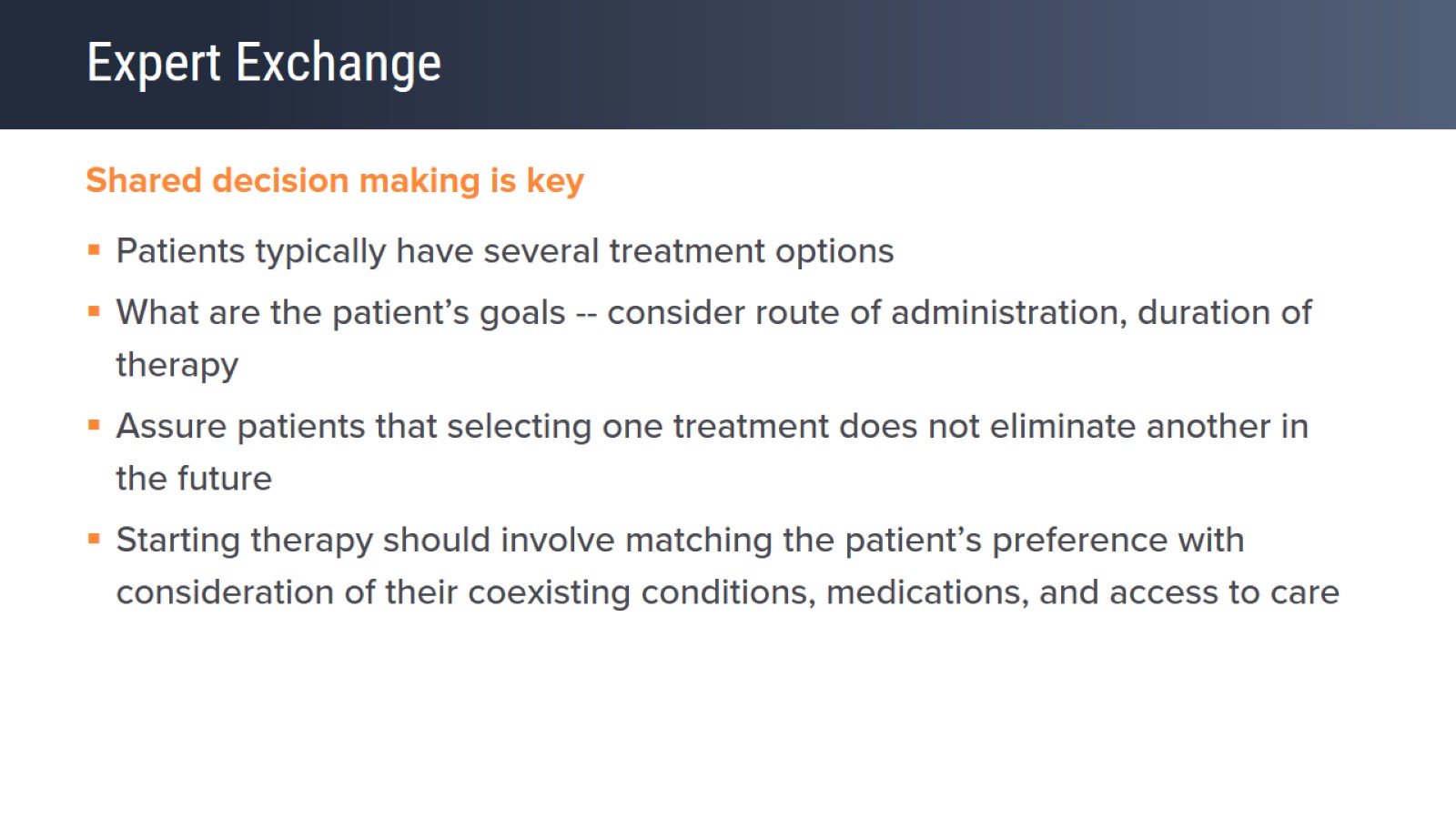 Expert Exchange
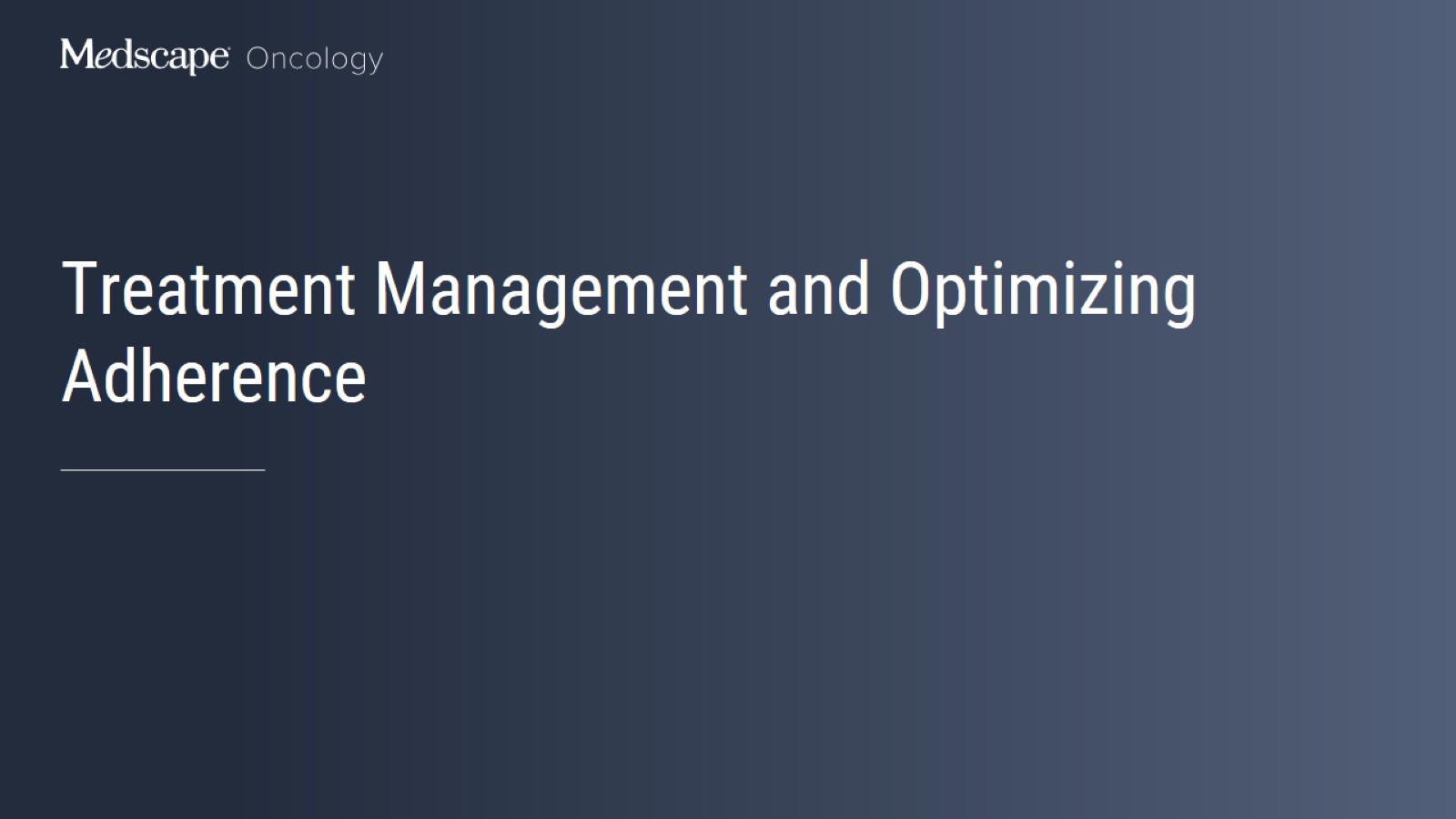 Treatment Management and Optimizing Adherence
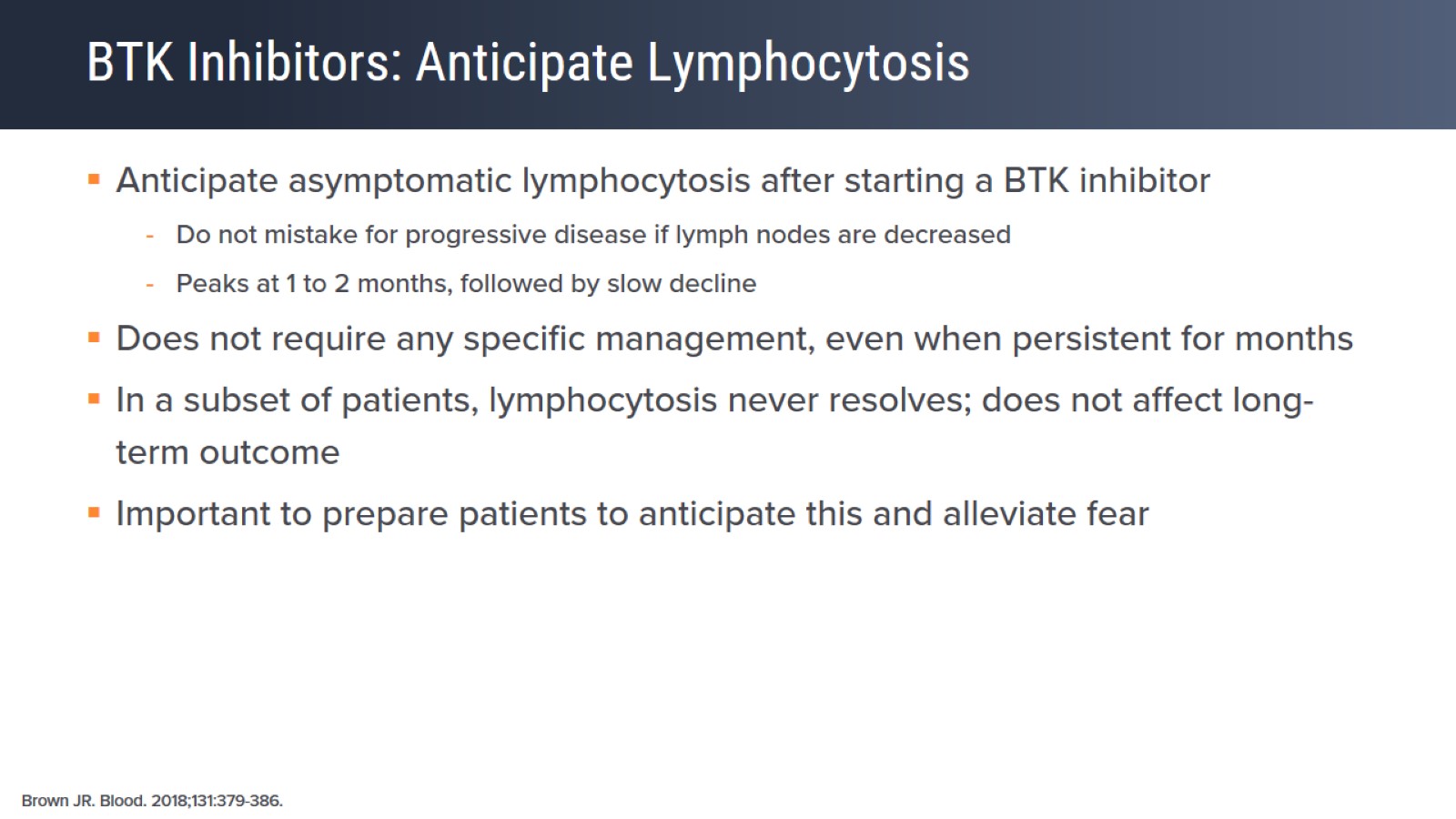 BTK Inhibitors: Anticipate Lymphocytosis
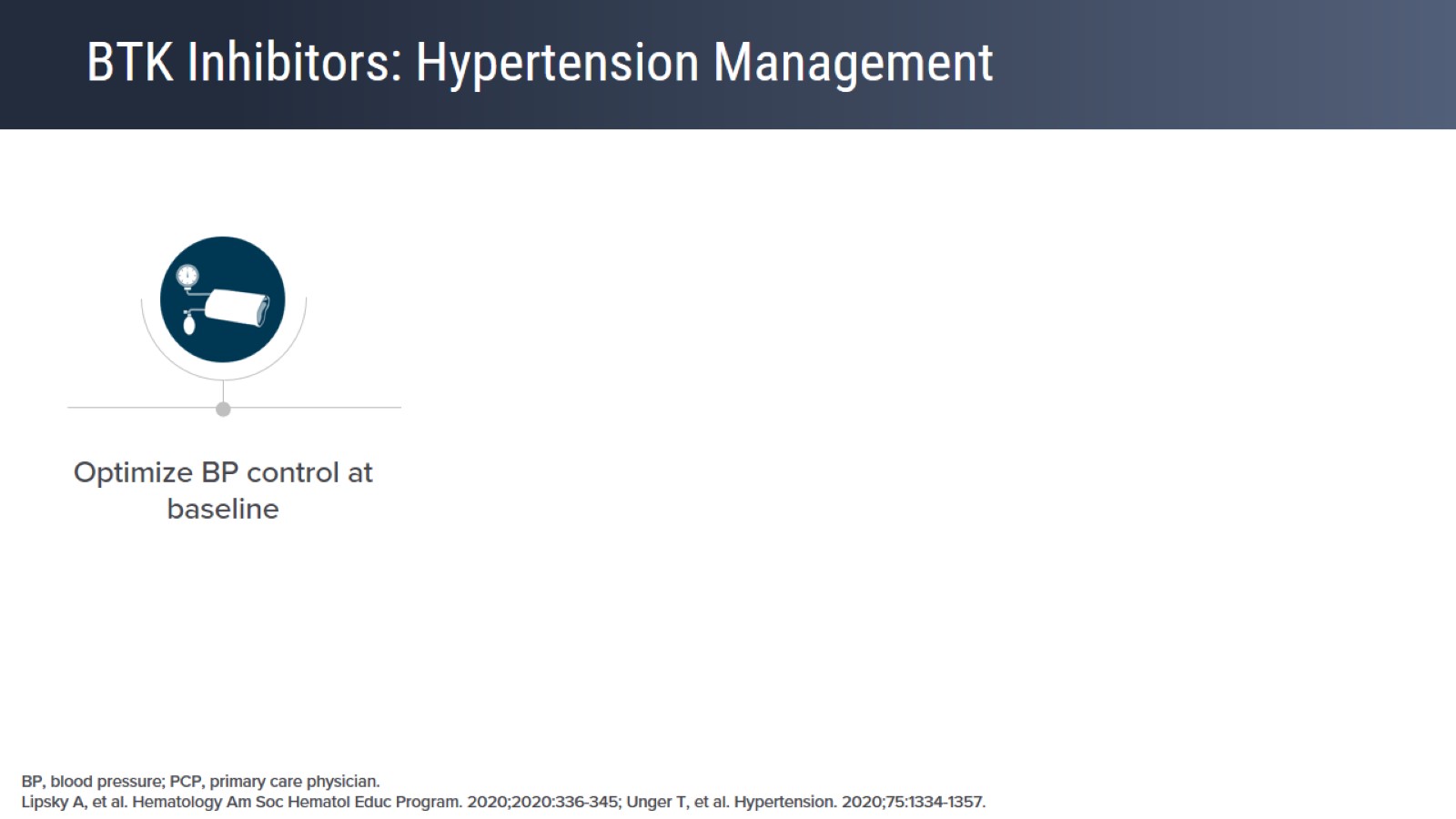 BTK Inhibitors: Hypertension Management
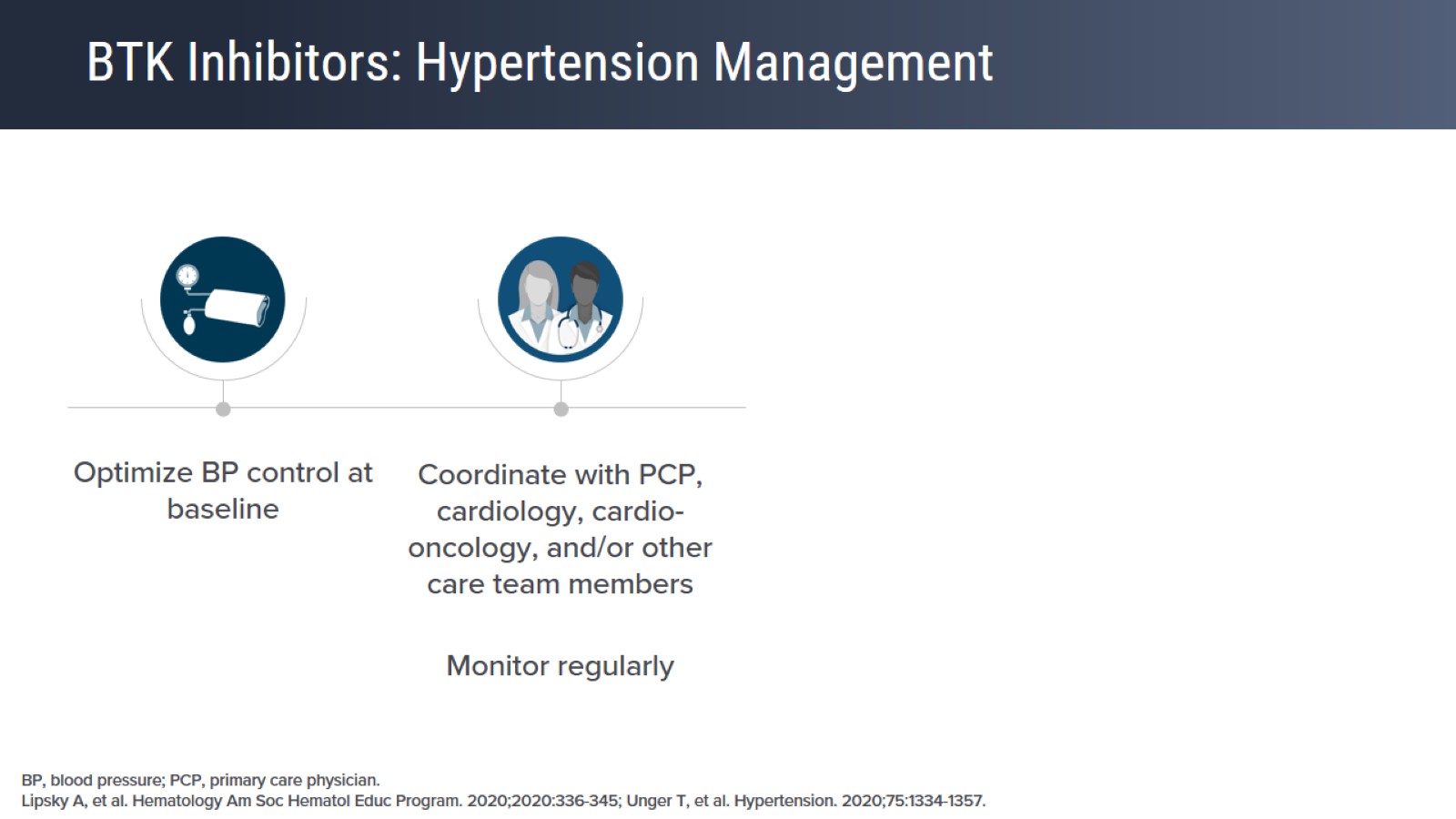 BTK Inhibitors: Hypertension Management
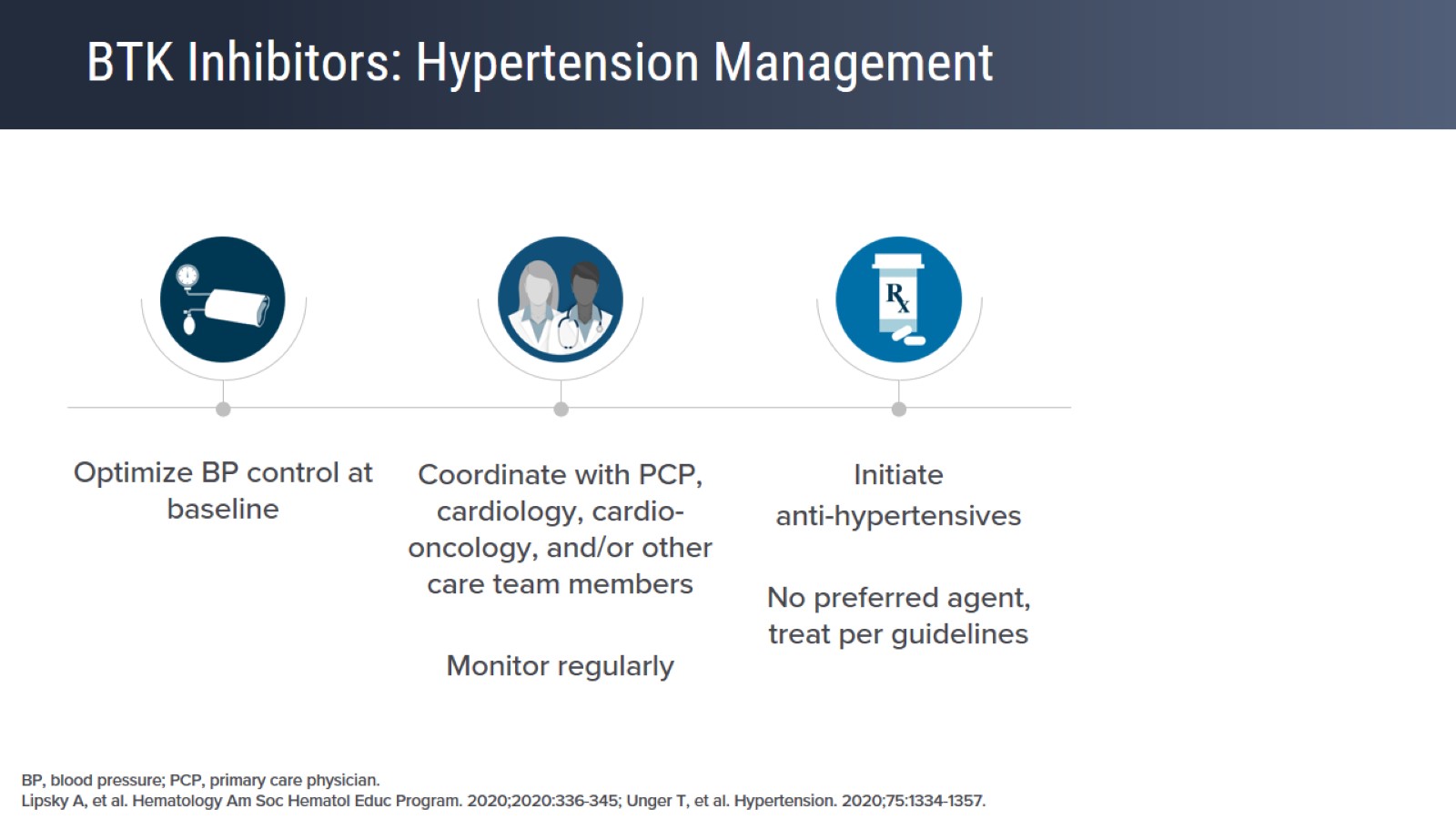 BTK Inhibitors: Hypertension Management
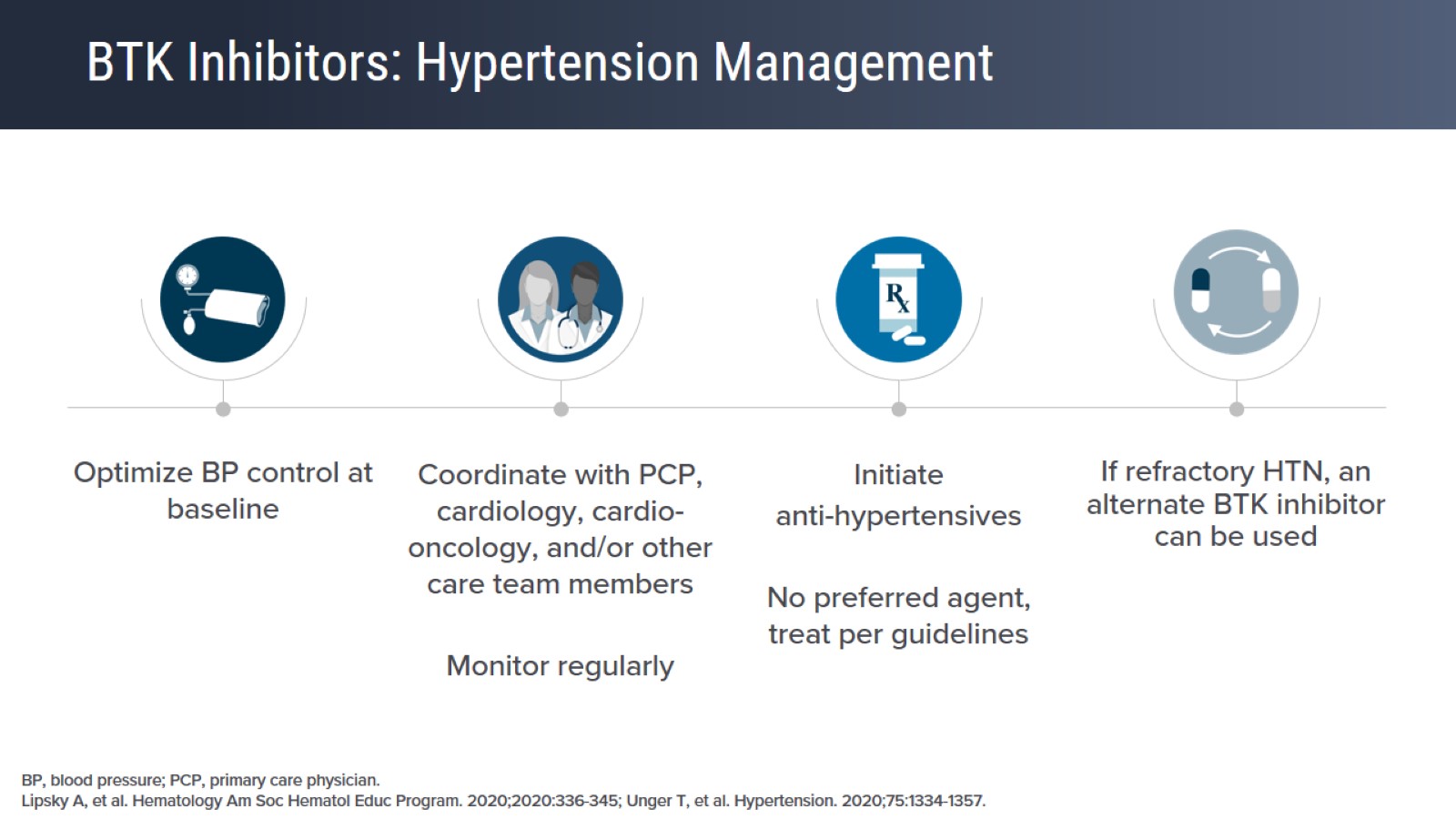 BTK Inhibitors: Hypertension Management
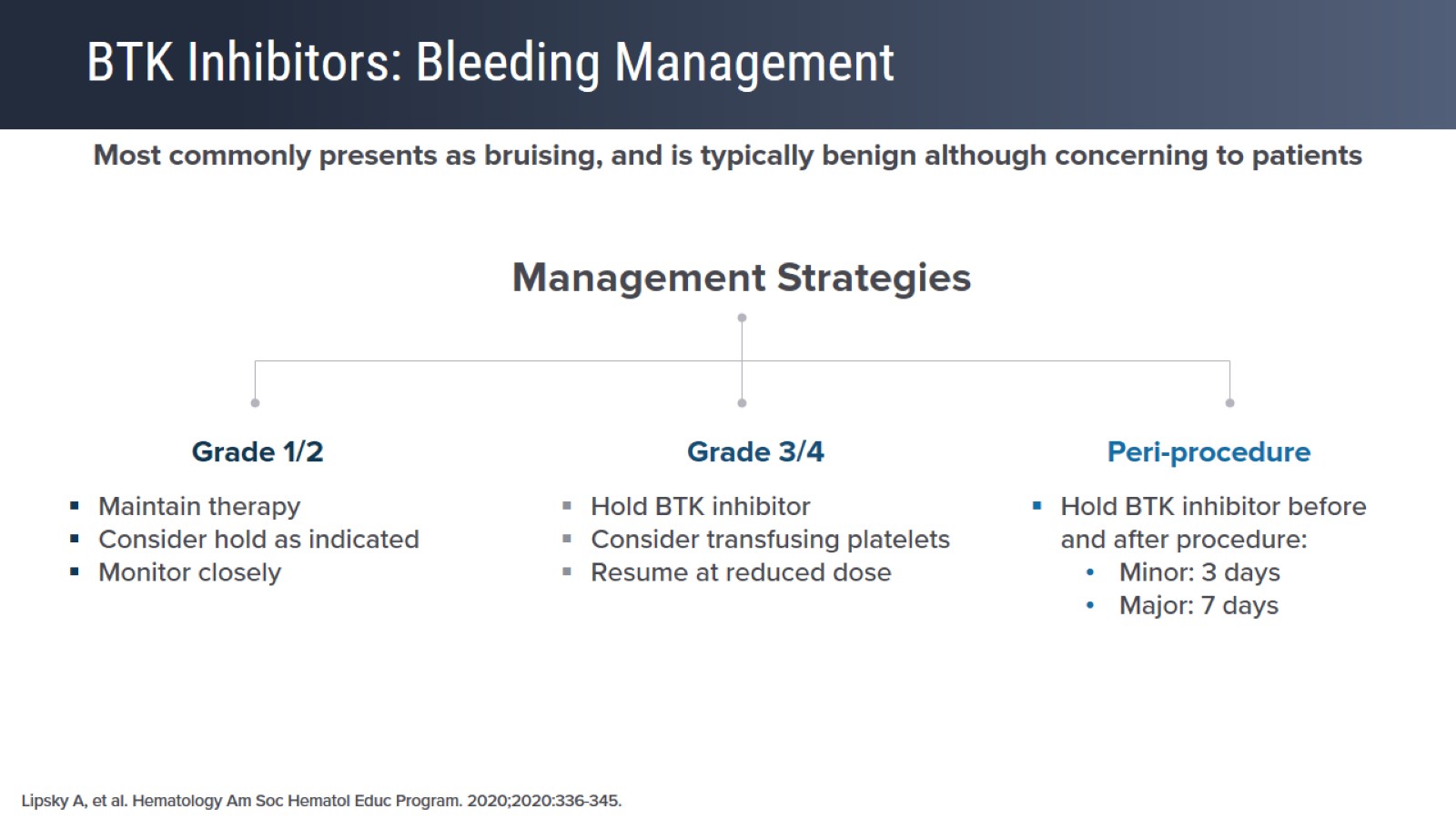 BTK Inhibitors: Bleeding Management
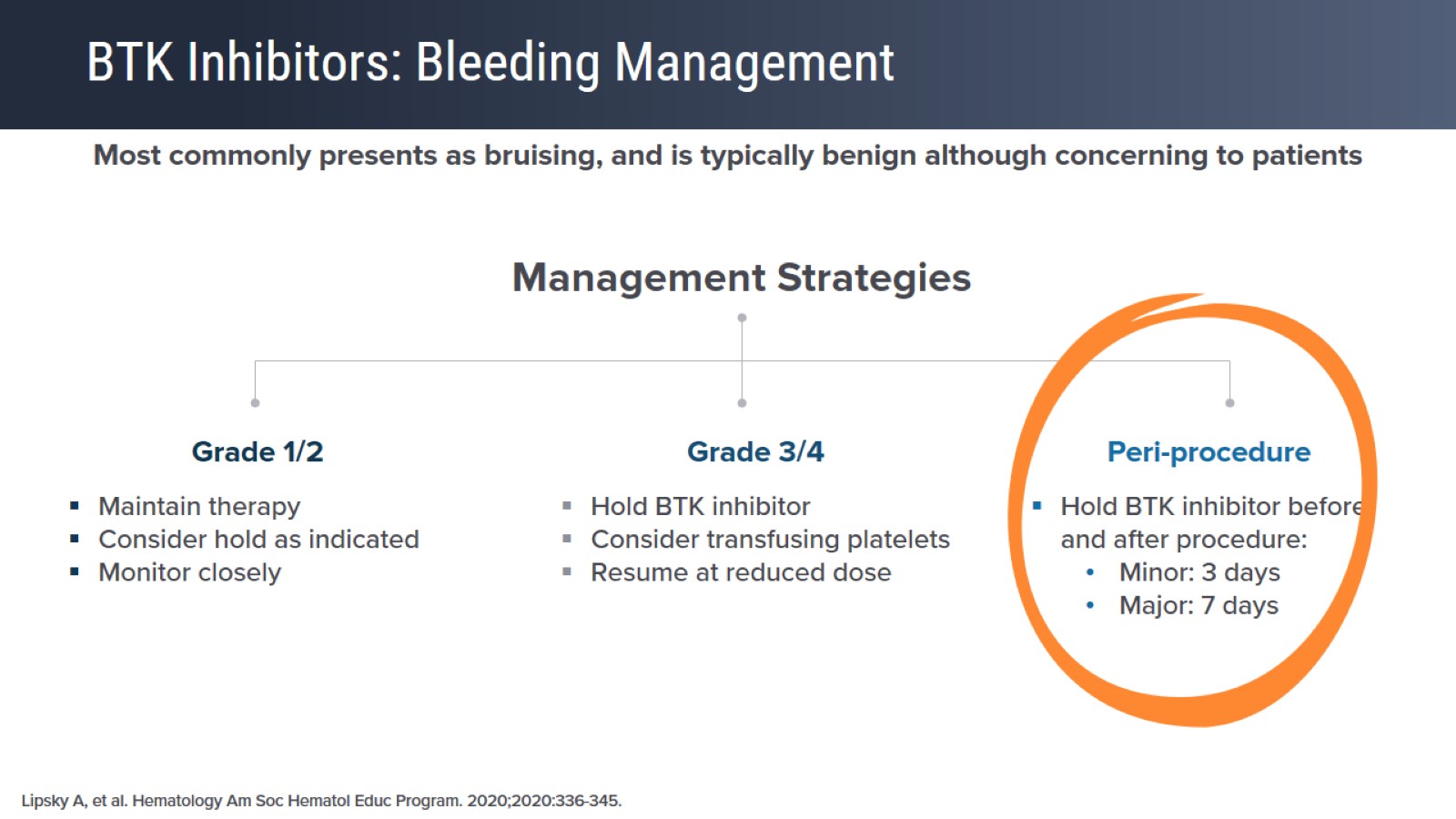 BTK Inhibitors: Bleeding Management
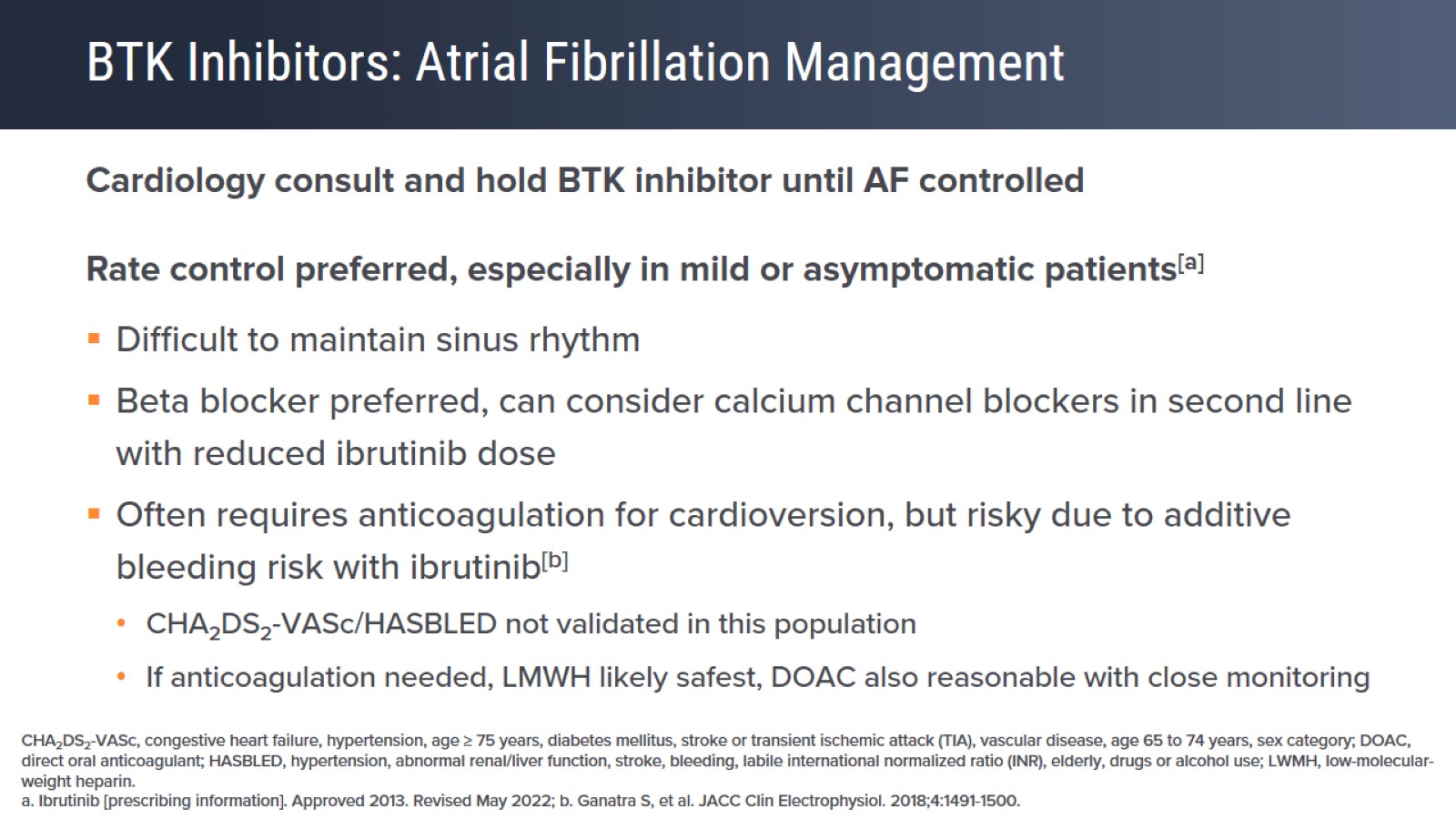 BTK Inhibitors: Atrial Fibrillation Management
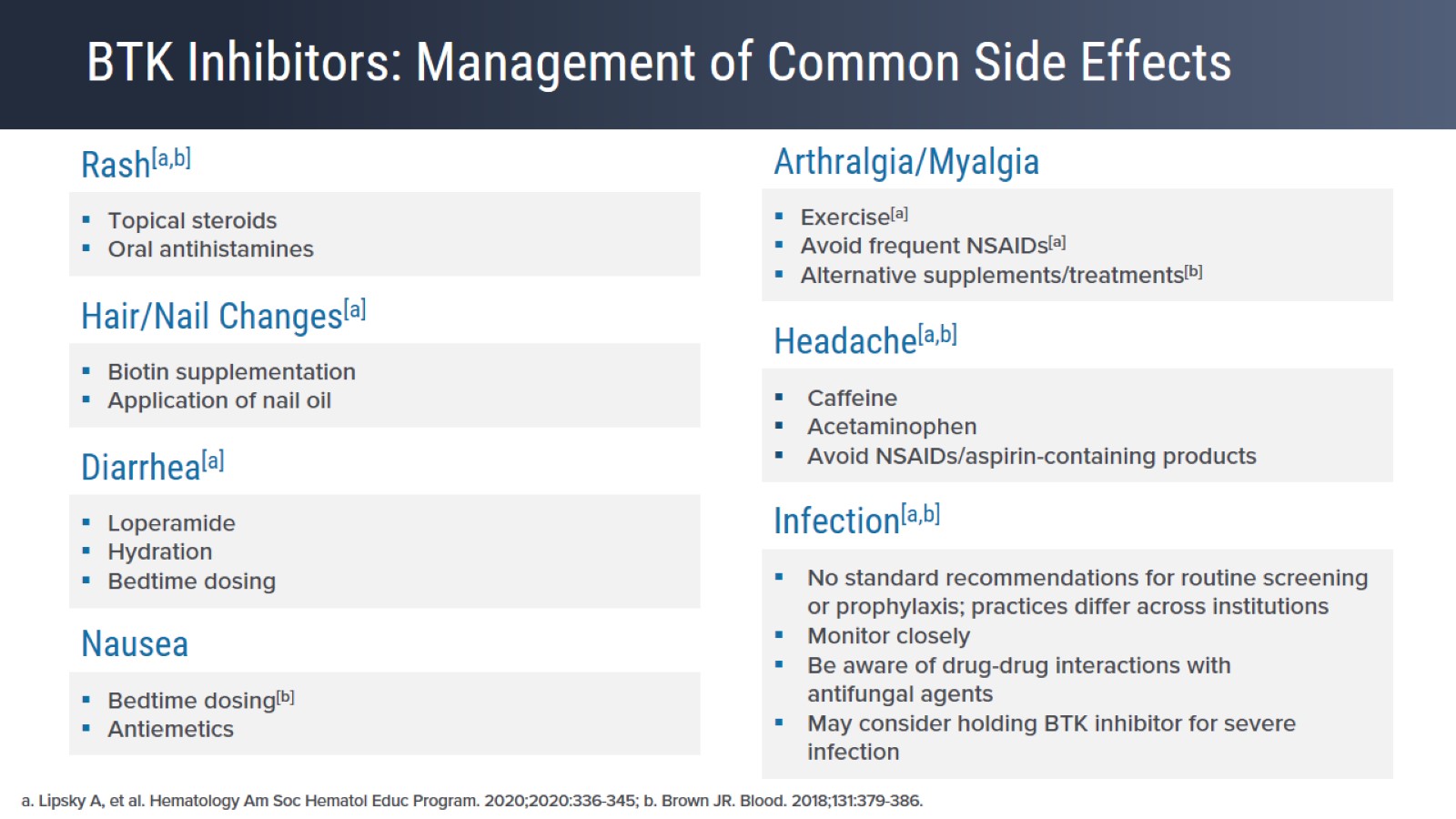 BTK Inhibitors: Management of Common Side Effects
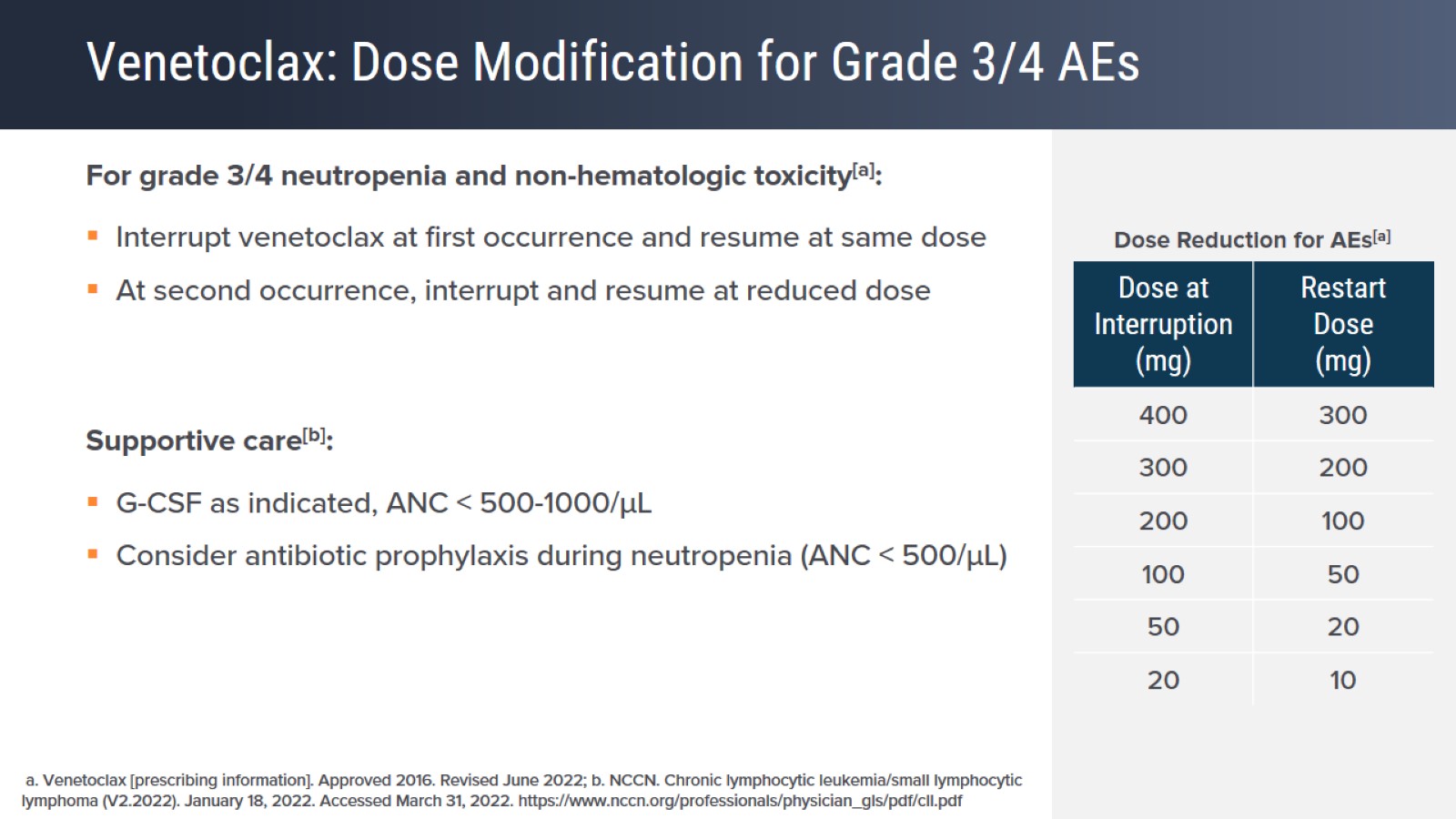 Venetoclax: Dose Modification for Grade 3/4 AEs
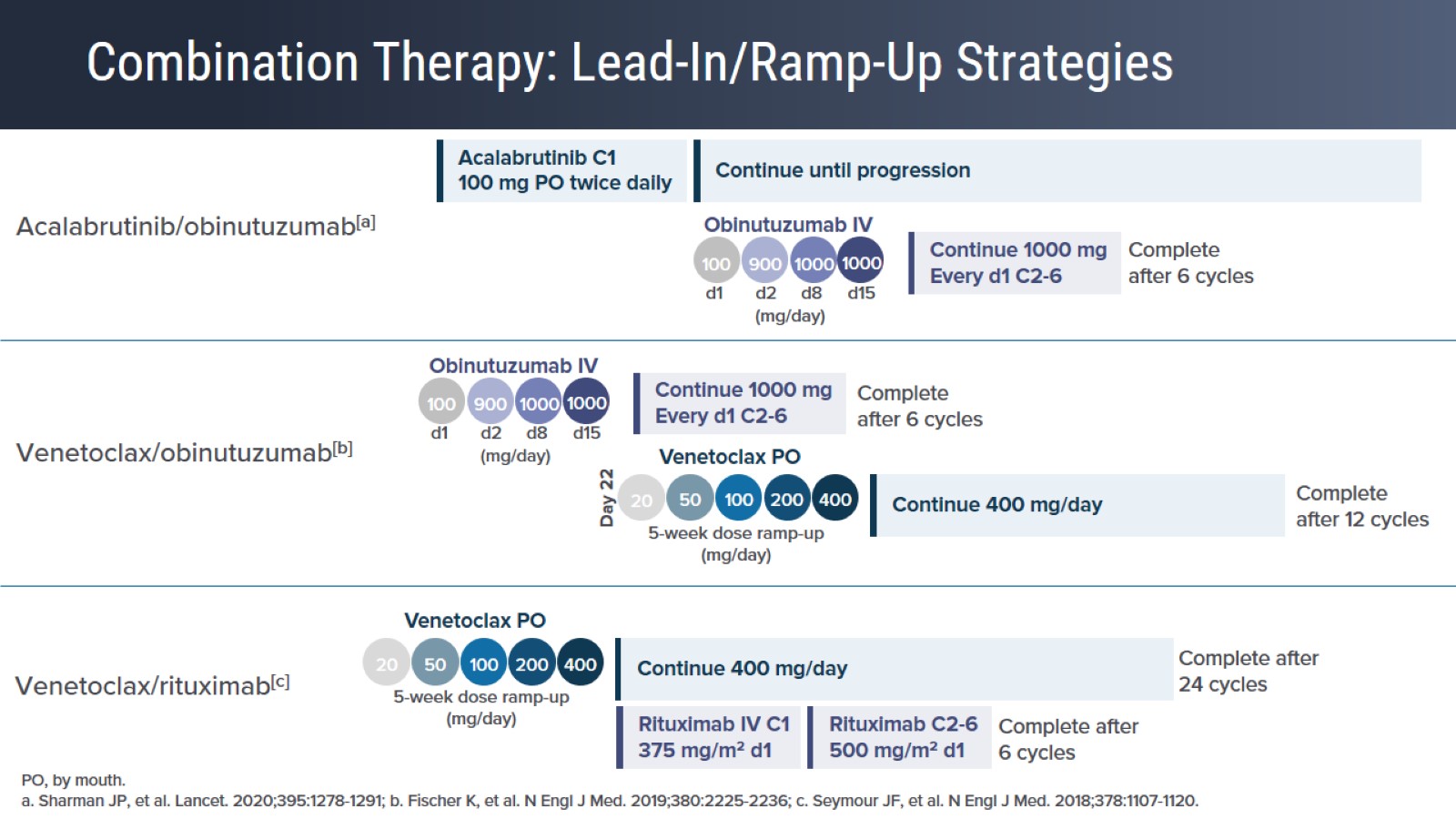 Combination Therapy: Lead-In/Ramp-Up Strategies
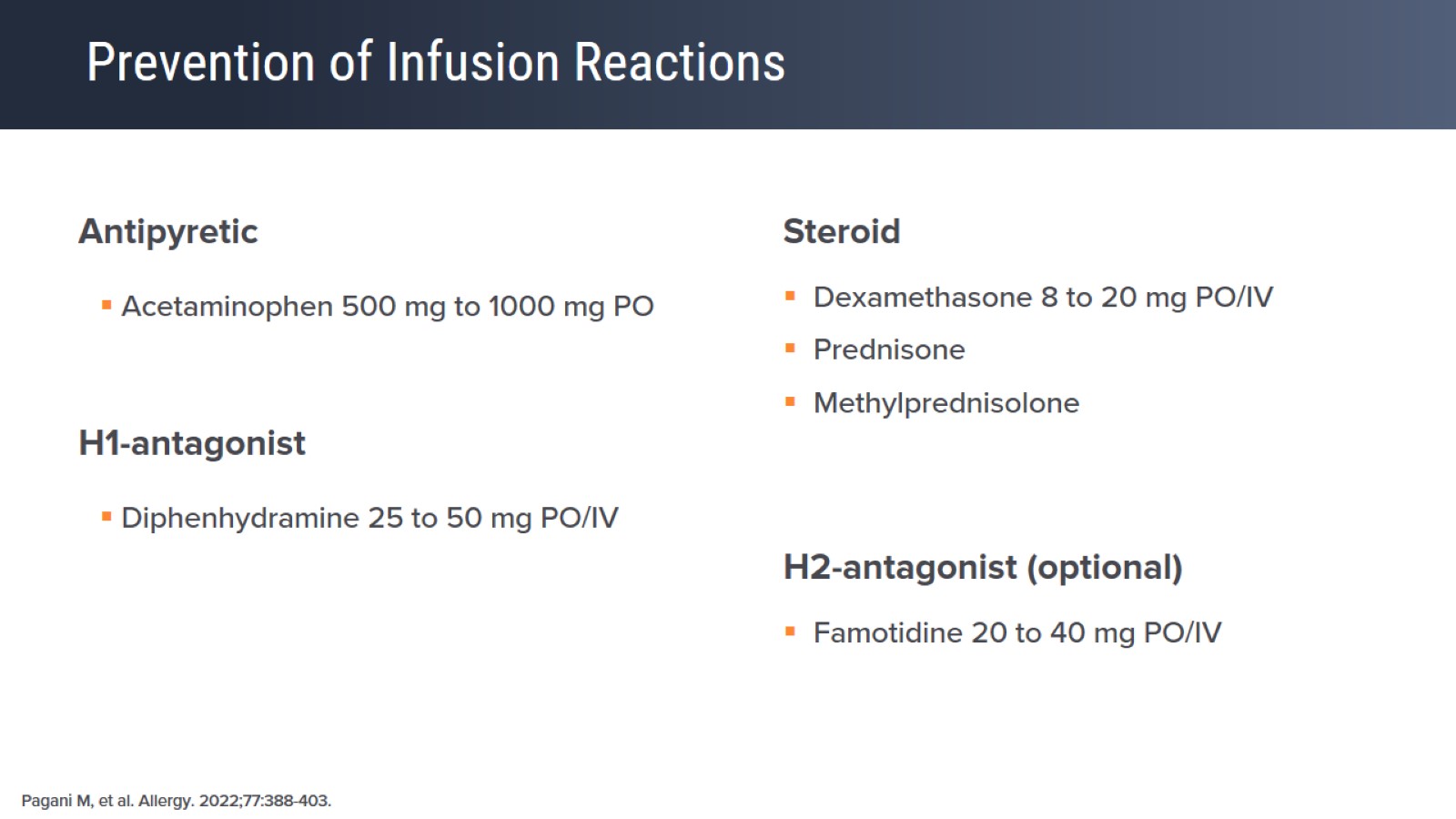 Prevention of Infusion Reactions
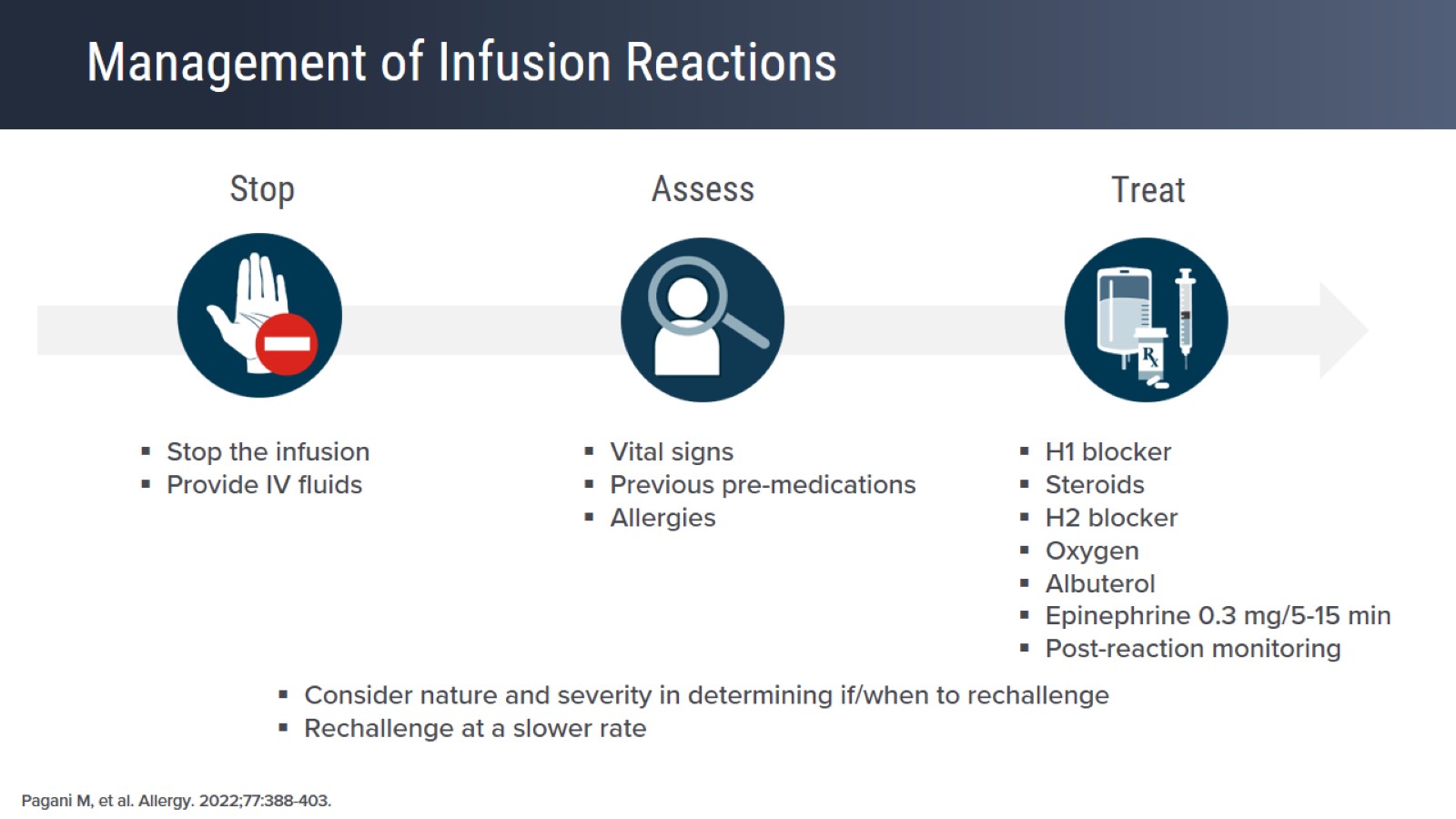 Management of Infusion Reactions
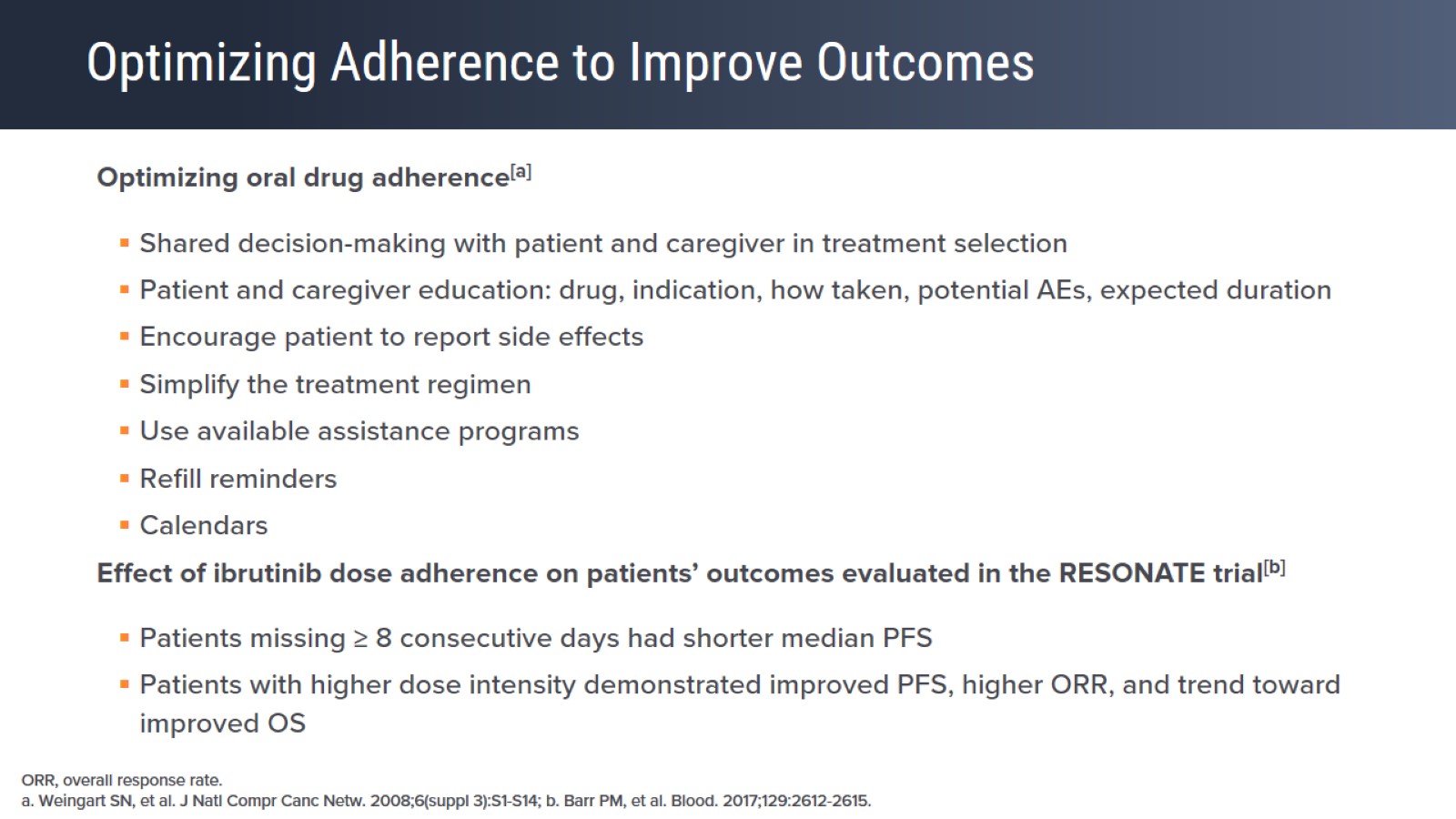 Optimizing Adherence to Improve Outcomes
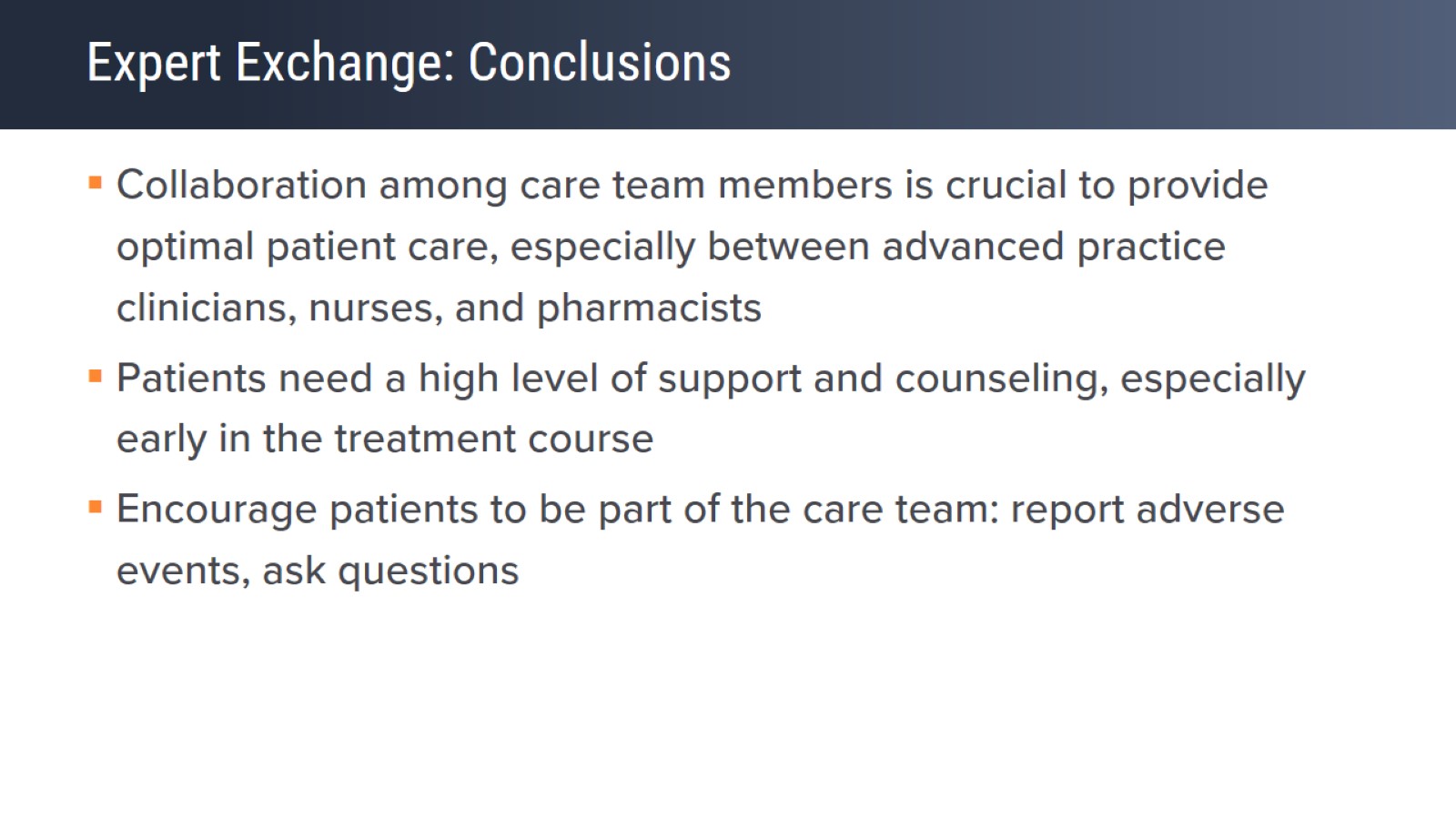 Expert Exchange: Conclusions
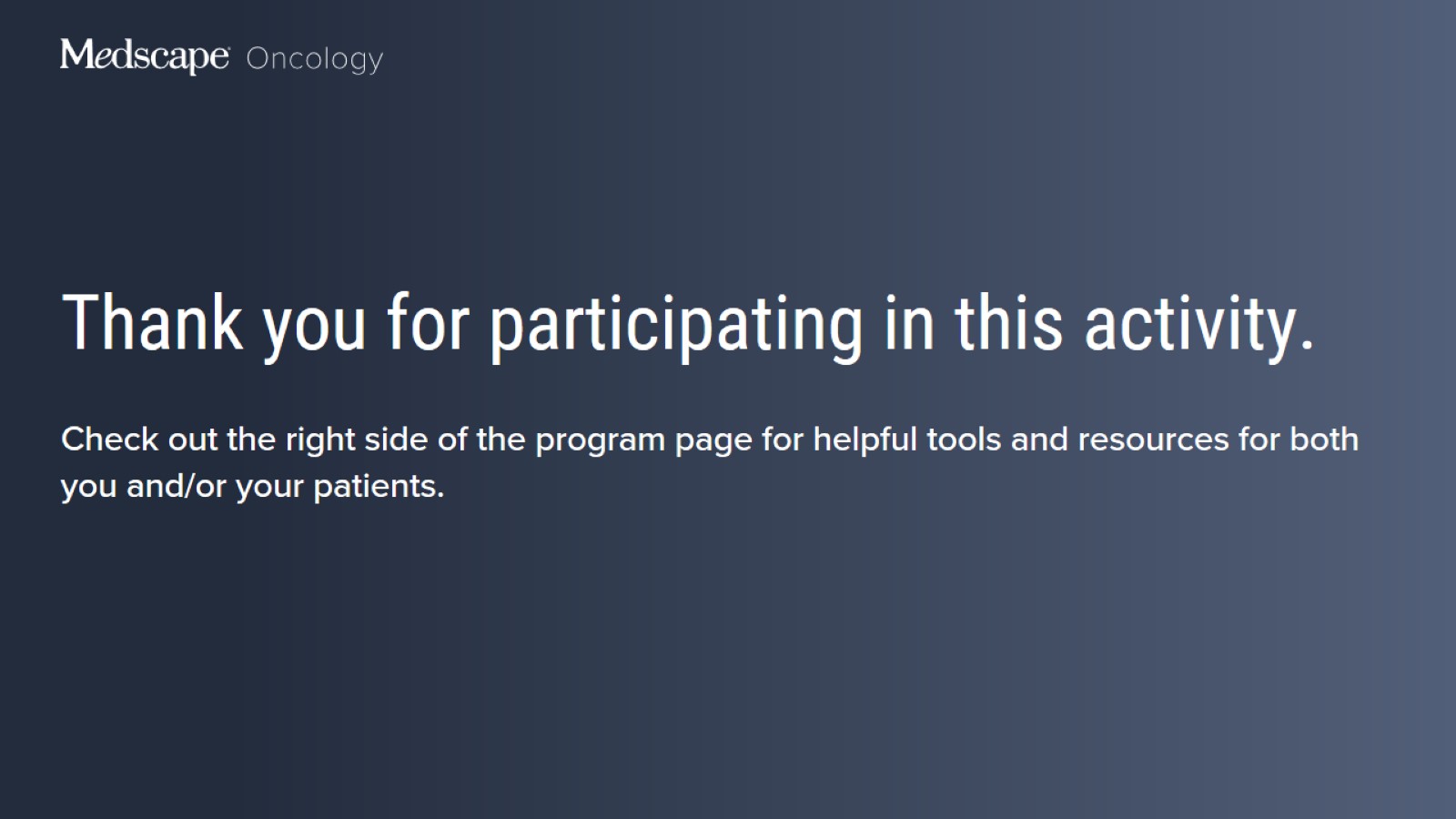